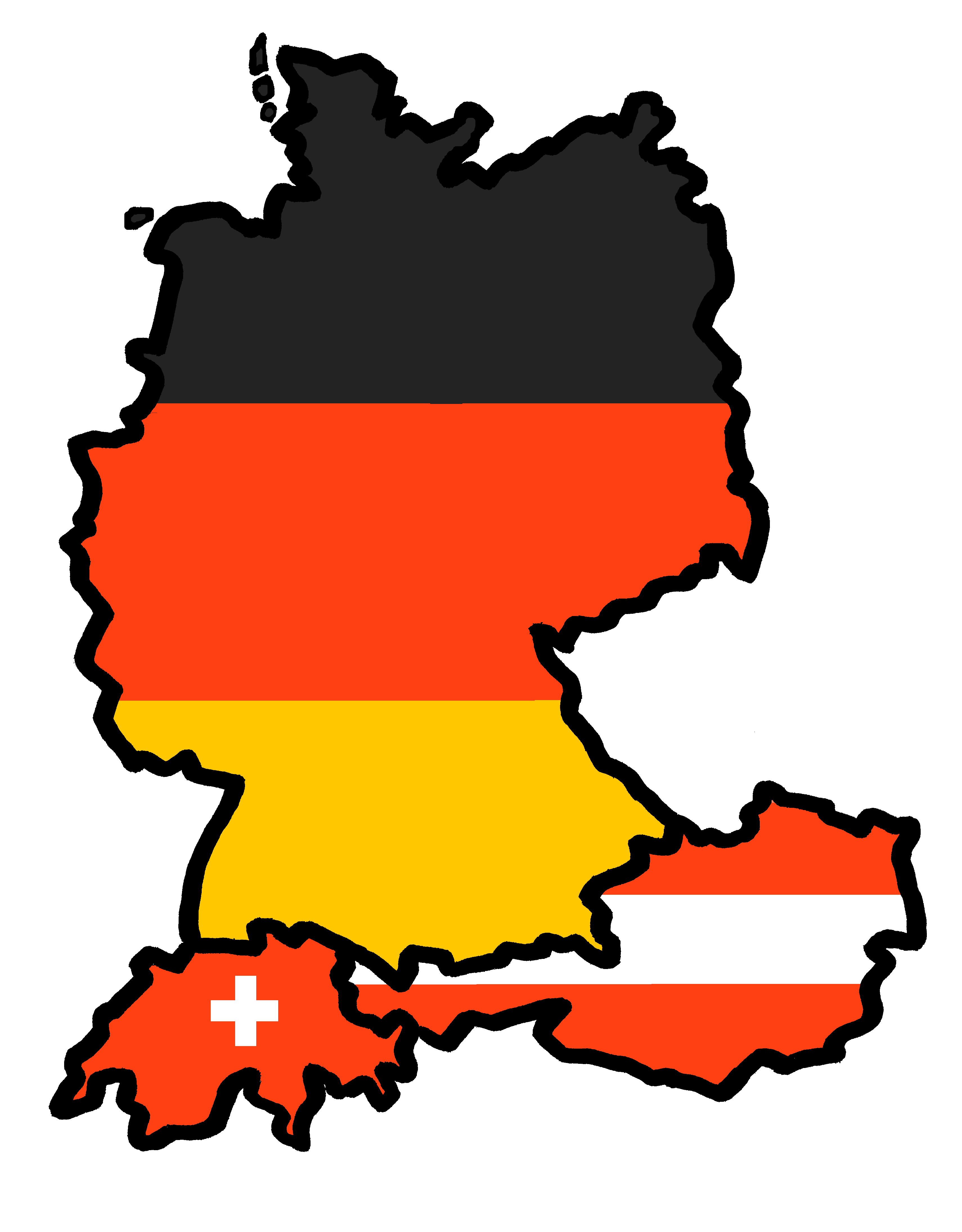 Talking about things and things to do
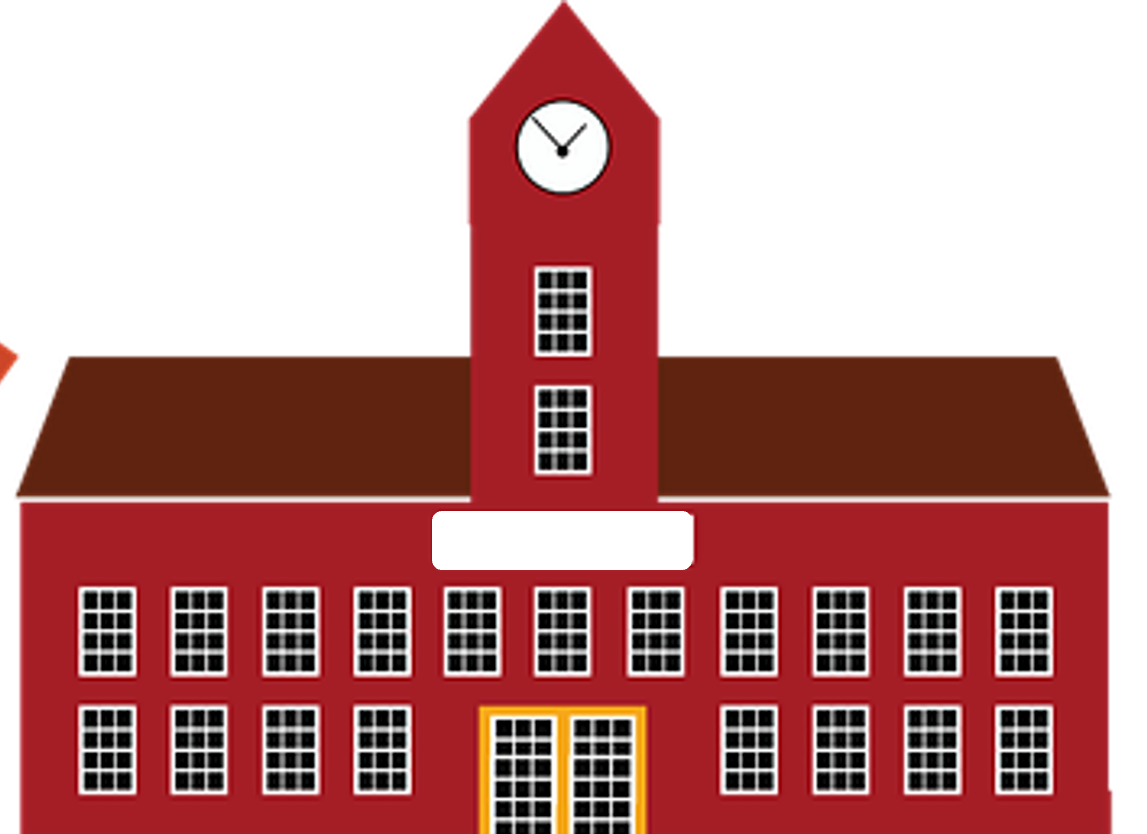 Konrad Duden Schule
gelb
Infinitive verbs
Present tense (I, s/he, it)
SSC [sch] [sp] [st]
Term 2 Week 6
[Speaker Notes: Artwork by Steve Clarke. Pronoun pictures from NCELP (www.ncelp.org). All additional pictures selected from Pixabay and are available under a Creative Commons license, no
attribution required.

Phonics:  
Introduce [sch] schreiben [245] falsch [638] schnell [233] Mensch [104] schwarz [451] 
[sp] spielen [197] Sprache [367] sprechen [157] Sport [845] Spiel [500] 
[st] stark [207] Straße [355] stehen [87] verstehen [222] Stadt [186]

Vocabulary: brauchen [179] bekommen [212] machen [58] schreiben [184]  Brief [838]  Geschichte [262] Hilfe [481] ich weiß (es) nicht [n/a] wie sagt man…? [n/a] 
Revisit 1: Wer? [149]  haben, ich habe, er, sie, es hat [6] Baum [1013] Computer [1252]  Fahrrad [2138]  Papier [1163] Spiel [328] 
Revisit 2: Aufgabe [256] Karte [1474] Liste [1792]  Partner, Partnerin [1172] mein, meine [51] dein, deine [233] 
Jones, R.L & Tschirner, E. (2019). A frequency dictionary of German: Core vocabulary for learners. London: Routledge.

The frequency rankings for words that occur in this PowerPoint which have been previously introduced in these resources are given in the SOW and in the resources that first
introduced and formally re-visited those words. 
For any other words that occur incidentally in this PowerPoint, frequency rankings will be provided in the notes field wherever possible.

Note that the first three lessons of the year teach language that can be continuously recycled as lesson routine every lesson in Y3/4.
The idea would be that the class teacher (whether or not s/he teaches the class German can re-use the language as part of the daily routine with the class.]
[sch]
…
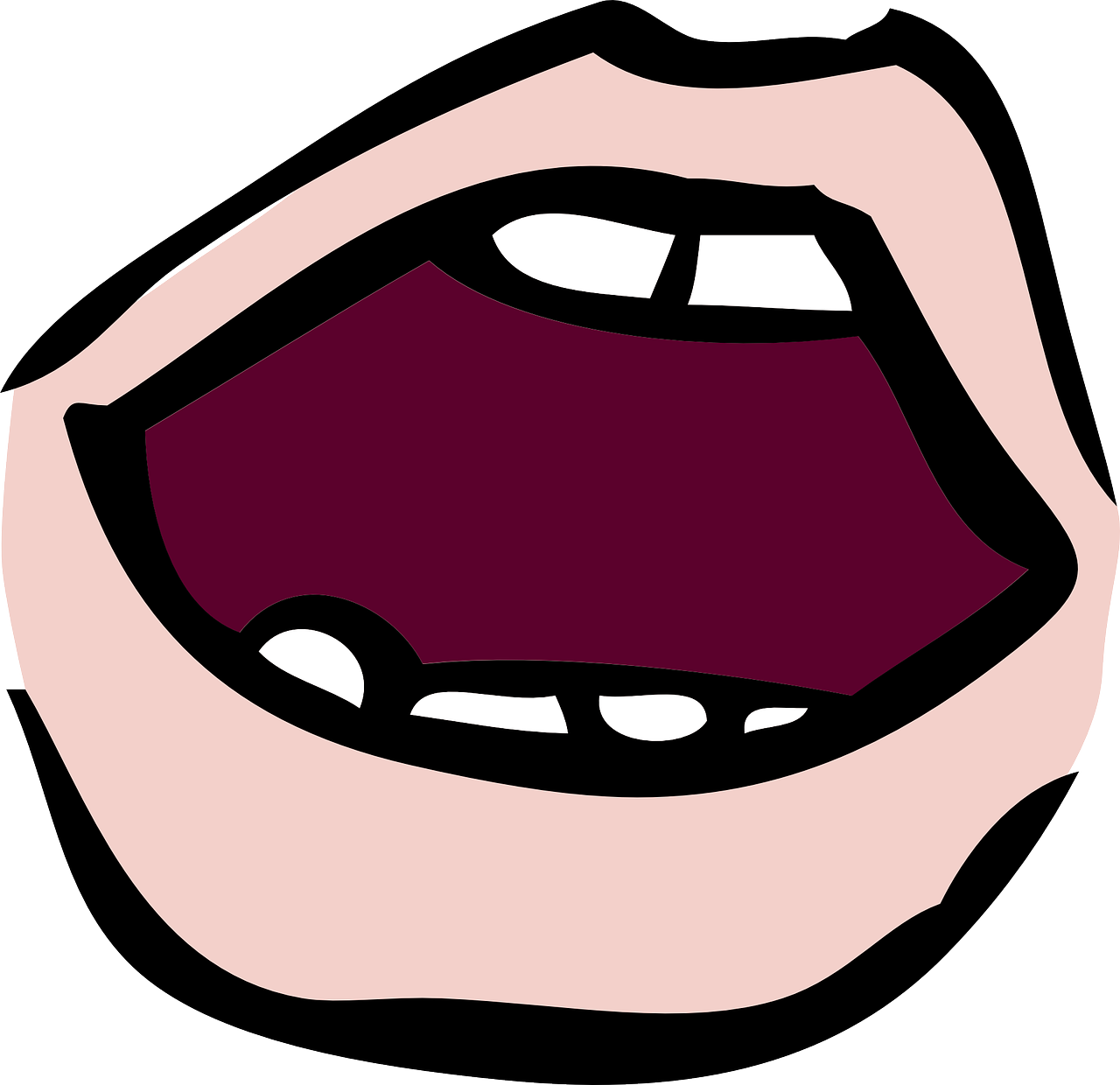 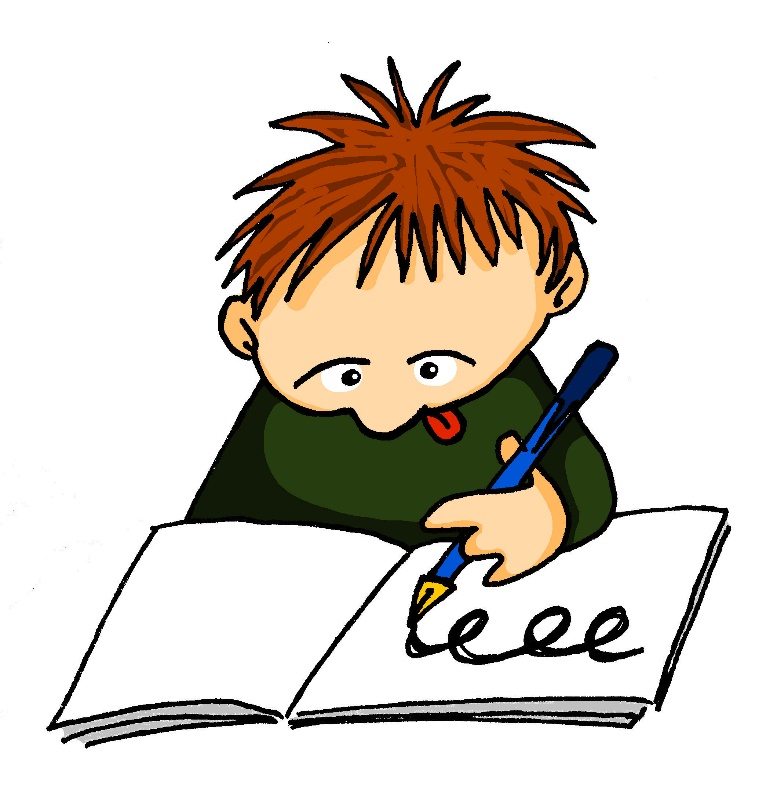 aussprechen
schreiben
[Speaker Notes: Timing: 1 minute

Aim: To introduce/consolidate SSC [sch]

Procedure:1. Present the letter(s) and say the [sch] sound first, on its own. Pupils repeat it with you.2. Bring up the word ”schreiben” on its own, say it, pupils repeat it, so that they have the opportunity to focus all of their attention on the connection between the written word and its sound.
3. A possible gesture for this would be to mime writing.
4. Roll back the animations and work through 1-3 again, but this time, dropping your voice completely to listen carefully to the pupils saying the [sch] sound, pronouncing ”schreiben” and, if using, doing the gesture.Word frequency (1 is the most frequent word in German): 
schreiben [245]Source:  Jones, R.L. & Tschirner, E. (2006). A frequency dictionary of German: core vocabulary for learners. Routledge]
[sch]
…
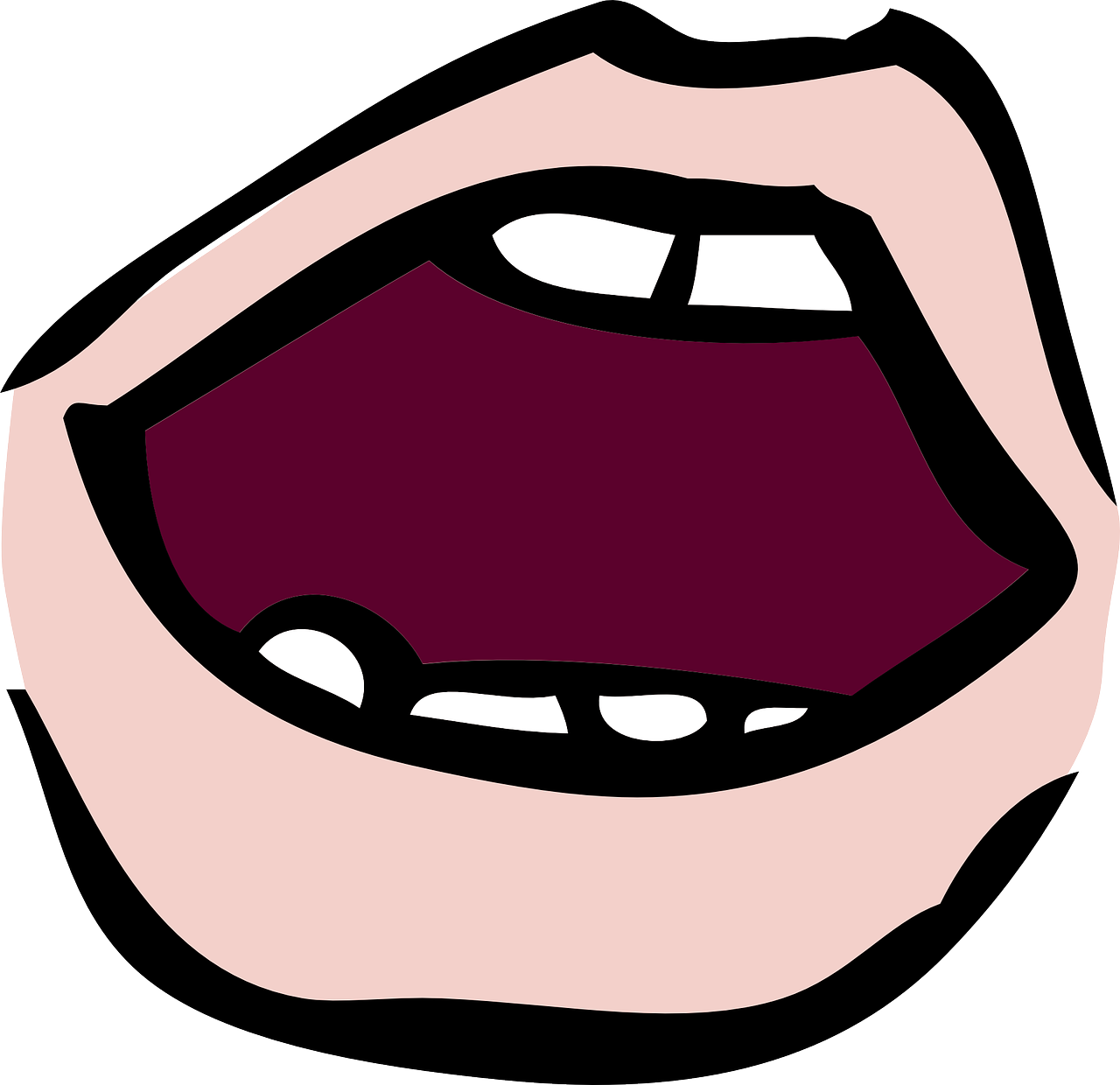 aussprechen
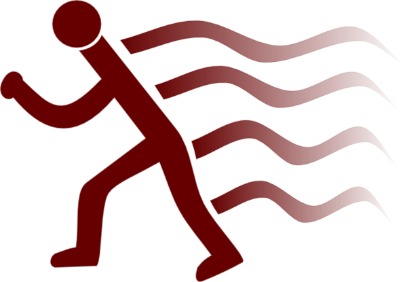 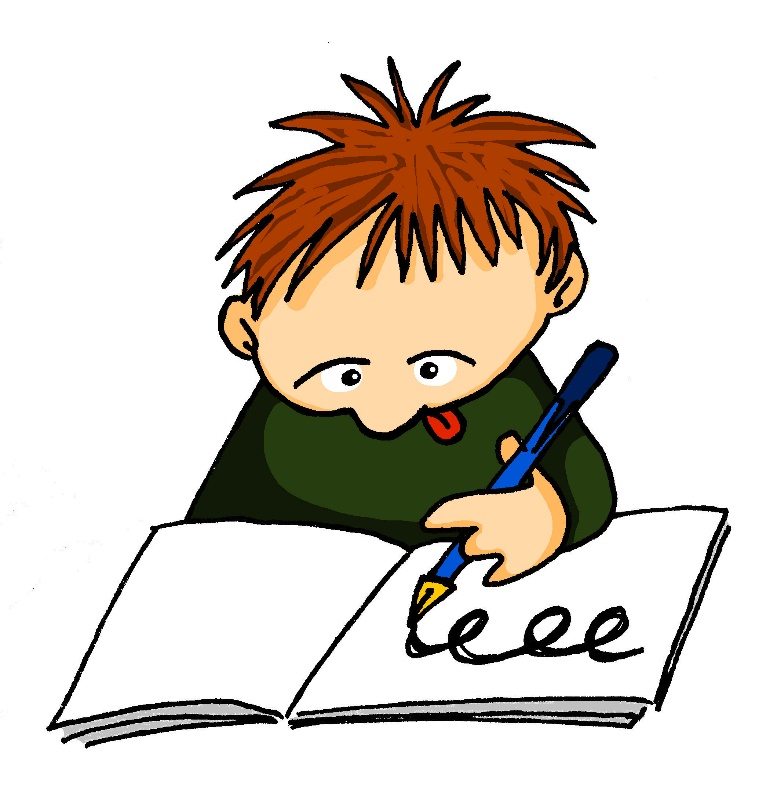 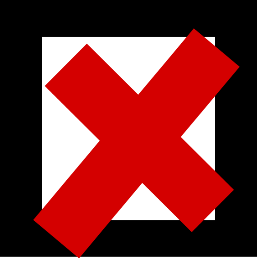 [fast]
falsch
schnell
schreiben
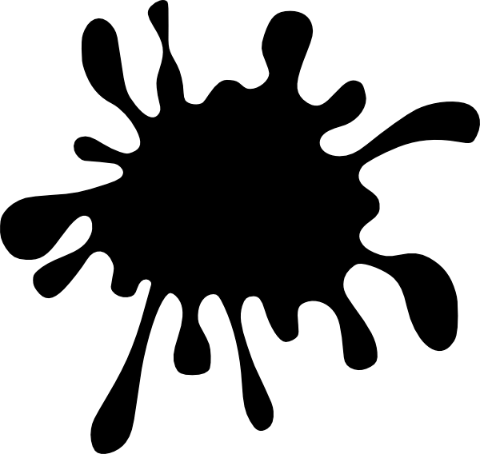 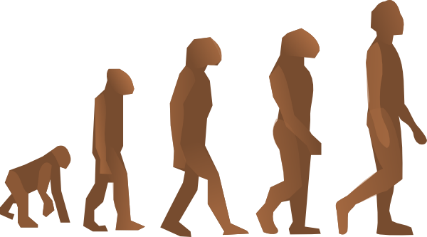 schwarz
Mensch
[Speaker Notes: Timing: 2 minutes

Aim: To introduce/consolidate SSC [sch]

Procedure:
Introduce and elicit the pronunciation of the individual SSC [sch] and then the source word again ‘schreiben’ (with gesture, if using).
Then present and elicit the pronunciation of the four cluster words. 

Word frequency (1 is the most frequent word in German): schreiben [245] falsch [638] schnell [233] Mensch [104] schwarz [451]Source:  Jones, R.L. & Tschirner, E. (2006). A frequency dictionary of German: core vocabulary for learners. Routledge]
[st]
…
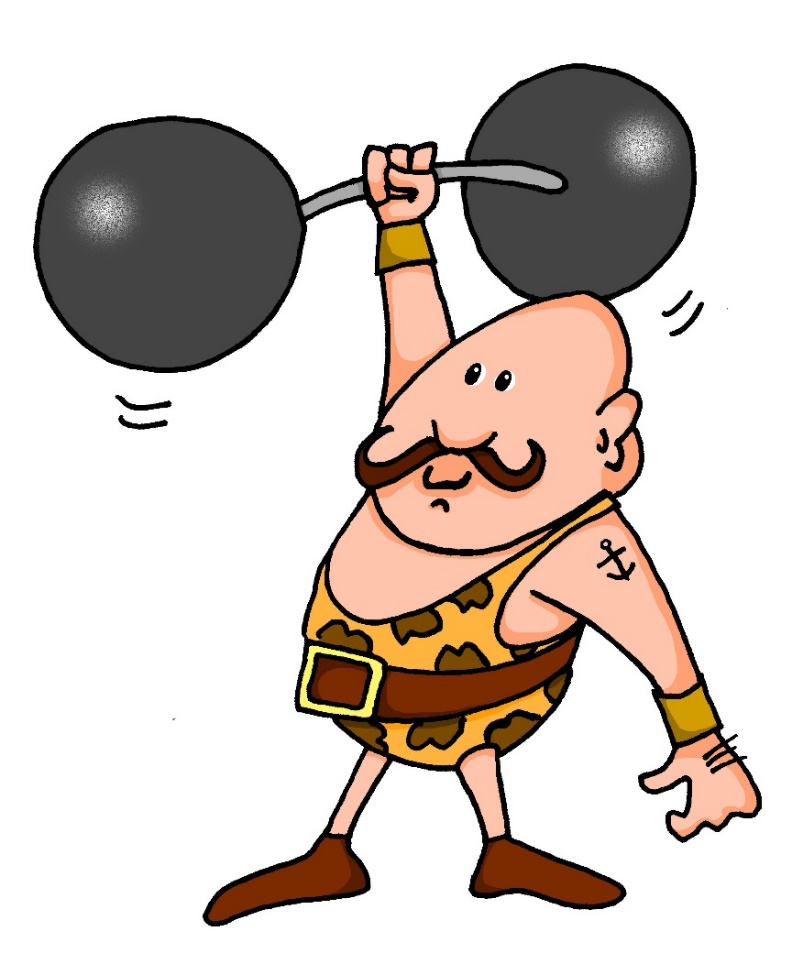 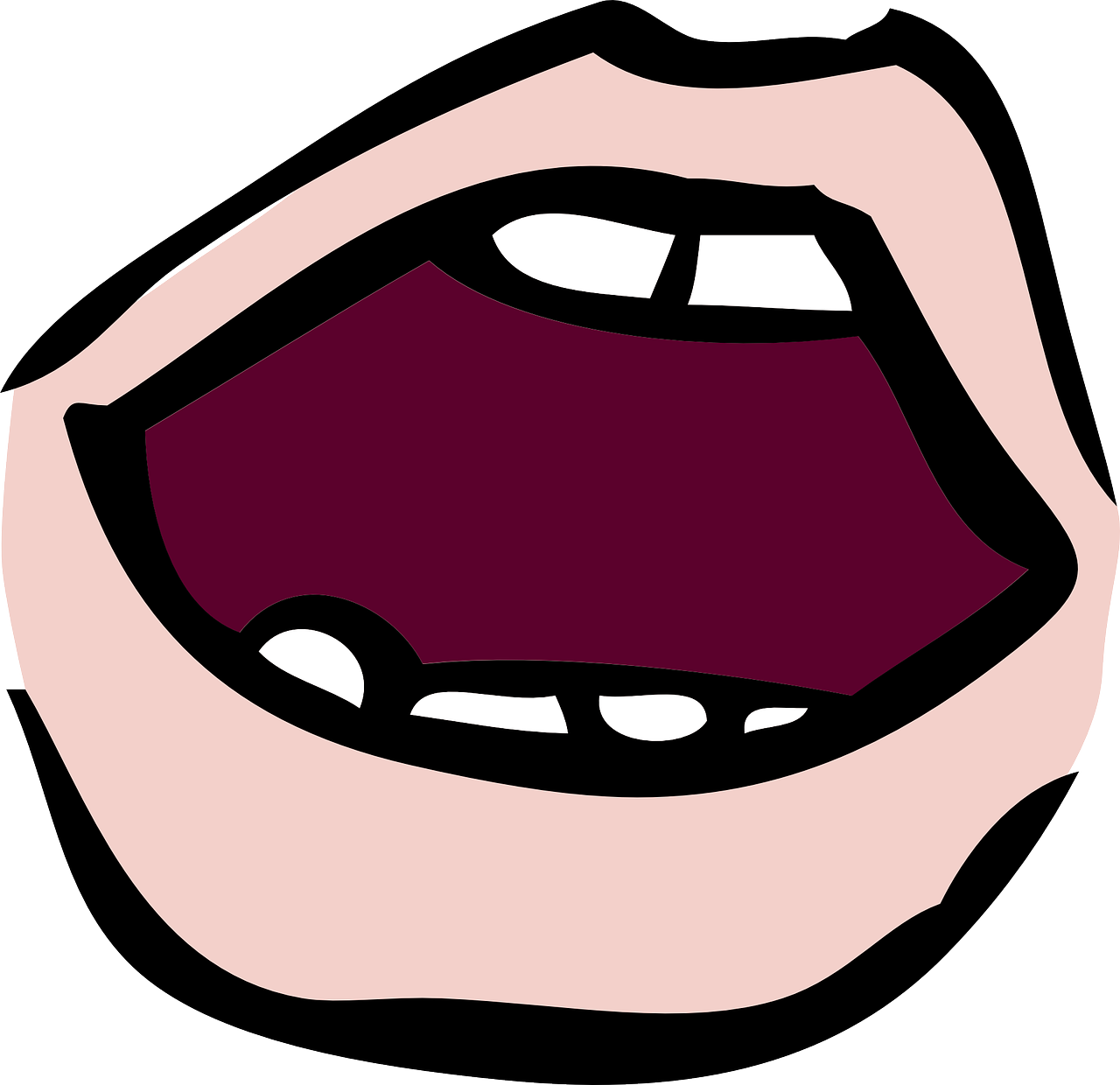 aussprechen
stark
[Speaker Notes: Timing: 1 minute

Aim: To introduce/consolidate SSC [st-]

Procedure:1. Present the letter(s) and say the [st-] sound first, on its own. Pupils repeat it with you.2. Bring up the word ”stark” on its own, say it, pupils repeat it, so that they have the opportunity to focus all of their attention on the connection between the written word and its sound.
3. A possible gesture for this would be to mime lifting dumbells by clenching your fists and raising them above your head.
4. Roll back the animations and work through 1-3 again, but this time, dropping your voice completely to listen carefully to the pupils saying the [st-] sound, pronouncing ”stark” and, if using, doing the gesture.Word frequency (1 is the most frequent word in German): stark [207]Source:  Jones, R.L. & Tschirner, E. (2006). A frequency dictionary of German: core vocabulary for learners. Routledge]
[st]
…
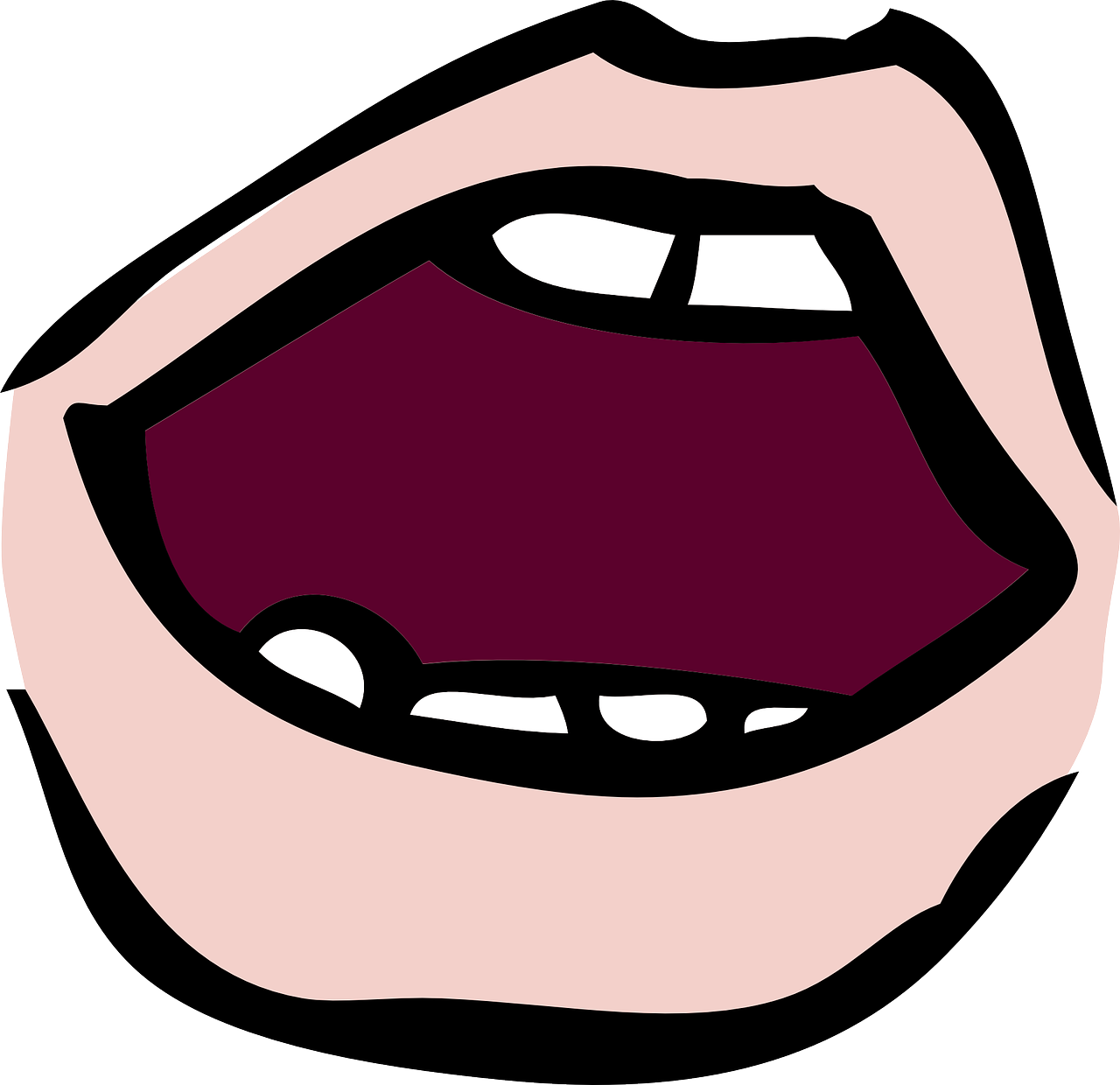 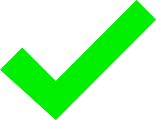 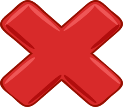 aussprechen
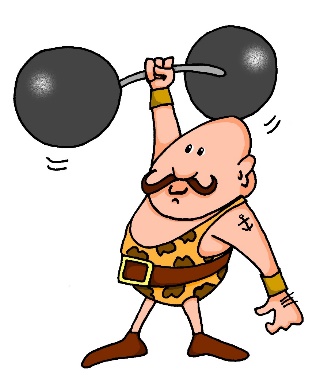 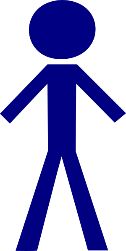 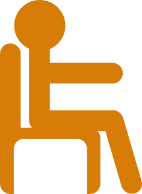 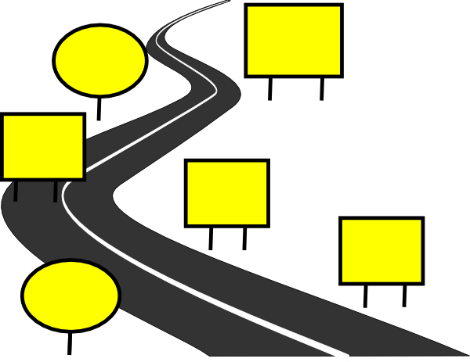 [to stand]
stehen
Straße
stark
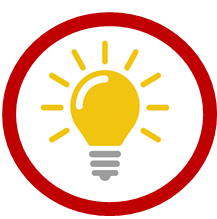 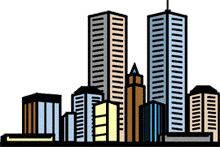 [to understand]
verstehen
Stadt
[Speaker Notes: Timing: 2 minutes

Aim: To introduce/consolidate SSC [st-]

Procedure:
Introduce and elicit the pronunciation of the individual SSC [st-] and then the source word again ‘stark’ (with gesture, if using).
Then present and elicit the pronunciation of the five cluster words. 

Word frequency (1 is the most frequent word in German): stark [207] Straße [355] stehen [87] verstehen [222] Stadt [186]Source:  Jones, R.L. & Tschirner, E. (2006). A frequency dictionary of German: core vocabulary for learners. Routledge]
…
[sp]
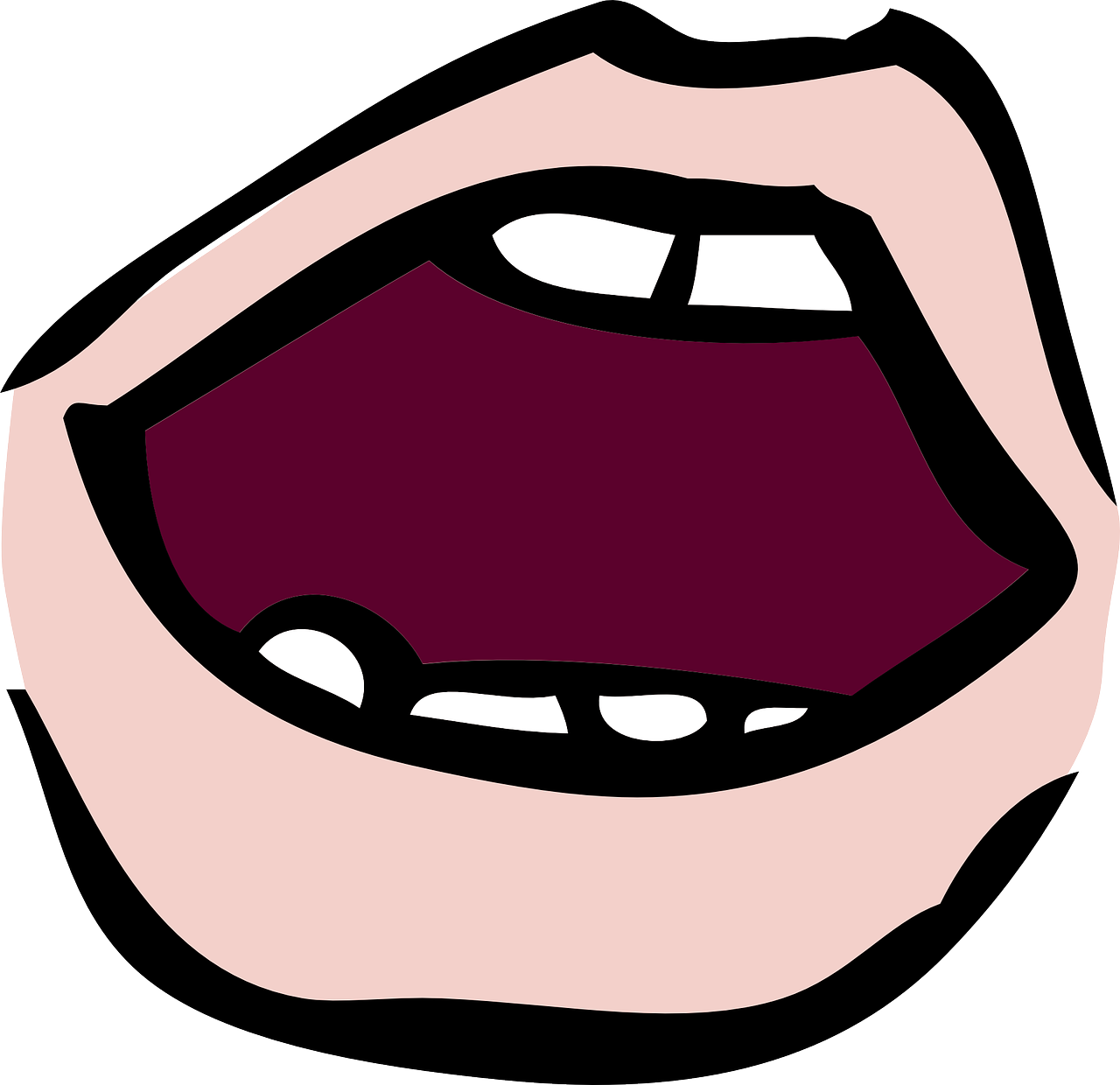 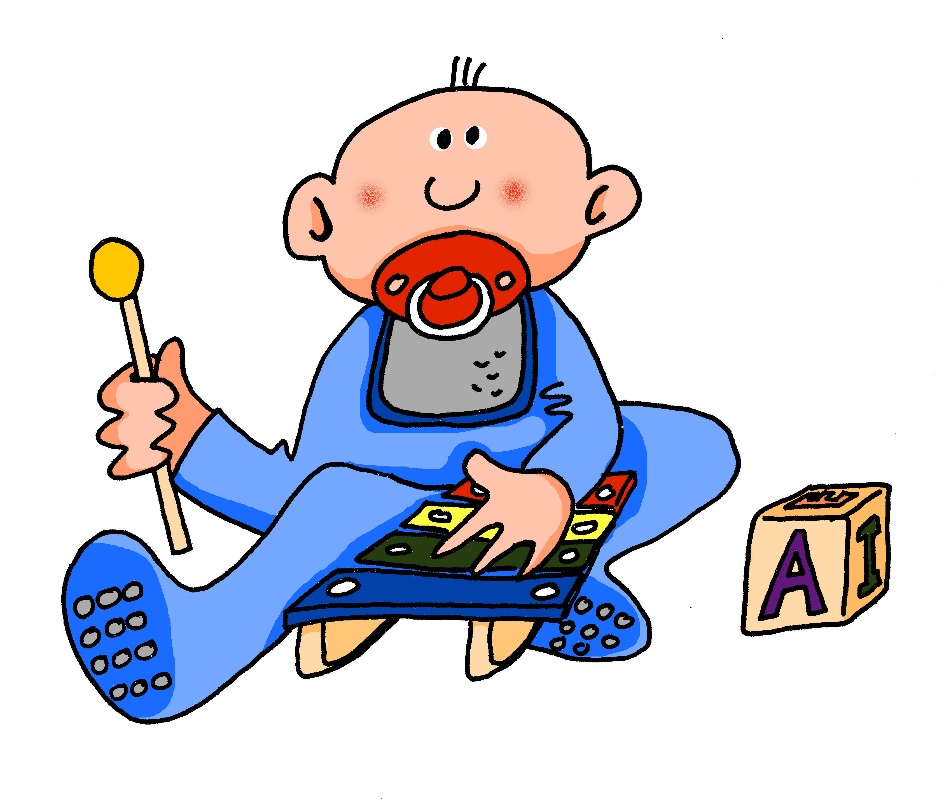 aussprechen
spielen
[Speaker Notes: Timing: 1 minute

Aim: To introduce/consolidate SSC [sp-]

Procedure:1. Present the letter(s) and say the [sp-] sound first, on its own. Pupils repeat it with you.2. Bring up the word ”spielen” on its own, say it, pupils repeat it, so that they have the opportunity to focus all of their attention on the connection between the written word and its sound.
3. A possible gesture for this would be to mime playing an instrument or sport.
4. Roll back the animations and work through 1-3 again, but this time, dropping your voice completely to listen carefully to the pupils saying the [sp-] sound, pronouncing ”spielen” and, if using, doing the gesture.Word frequency (1 is the most frequent word in German): spielen [197]Source:  Jones, R.L. & Tschirner, E. (2006). A frequency dictionary of German: core vocabulary for learners. Routledge]
[sp]
…
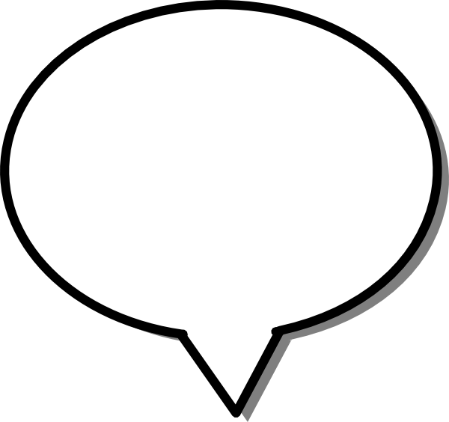 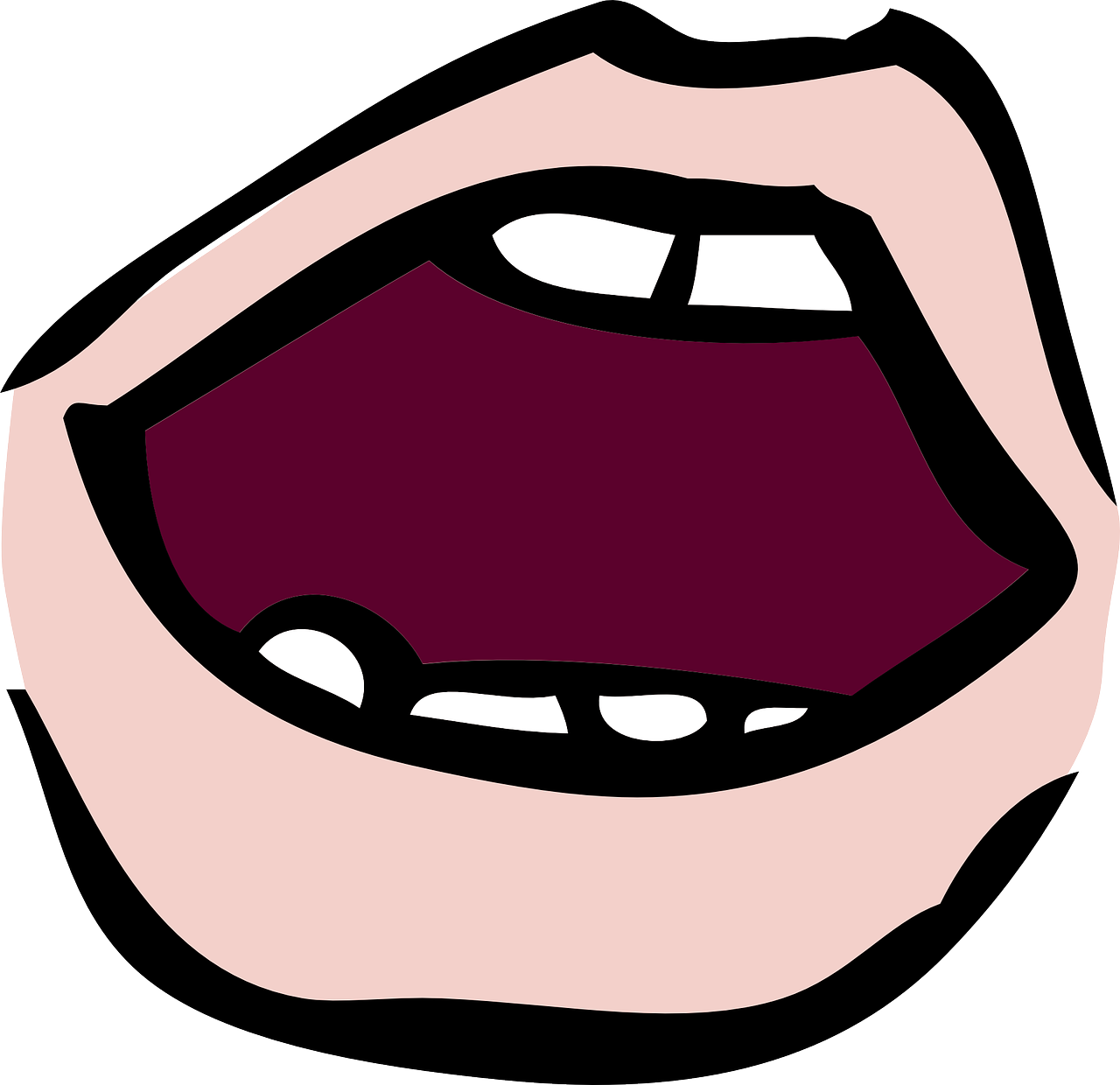 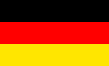 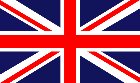 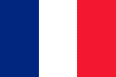 aussprechen
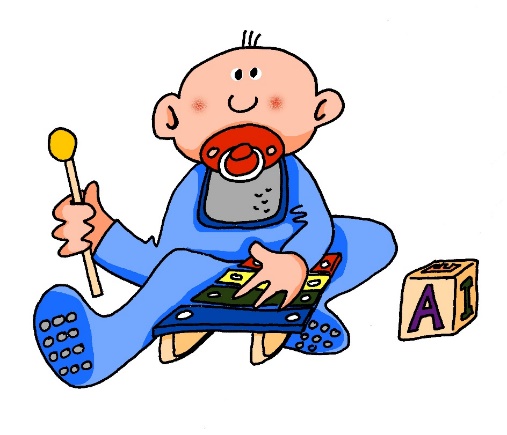 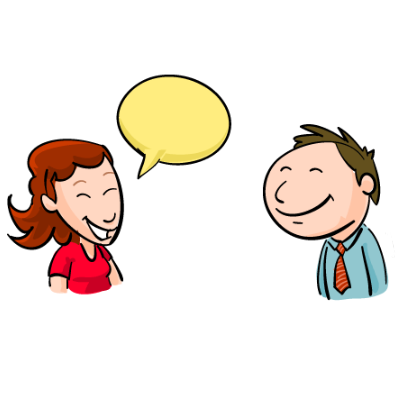 Sprache
sprechen
spielen
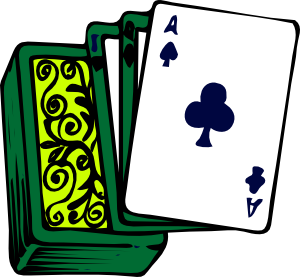 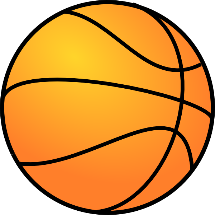 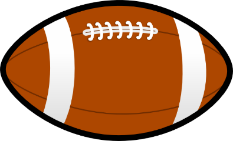 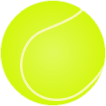 Sport
Spiel
[Speaker Notes: Timing: 2 minutes

Aim: To introduce/consolidate SSC [sp]

Procedure:
Introduce and elicit the pronunciation of the individual SSC [sp] and then the source word again ‘spielen’ (with gesture, if using).
Then present and elicit the pronunciation of the five cluster words. 

Word frequency (1 is the most frequent word in German): spielen [197] Sprache [367] sprechen [157] Sport [845] Spiel [500]Source:  Jones, R.L. & Tschirner, E. (2006). A frequency dictionary of German: core vocabulary for learners. Routledge]
[sp-] [st-] oder [sch-]?
Everyone is having a busy day at school! 
What are they doing?
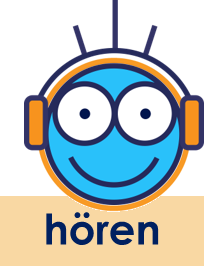 At the start of words, German [sp-] and [st-] are pronounced ‘schp-’ and ‘scht-’.
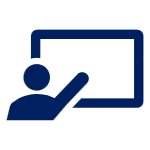 Hör zu. Schreib [sp], [st] oder [sch].
B.
1
2
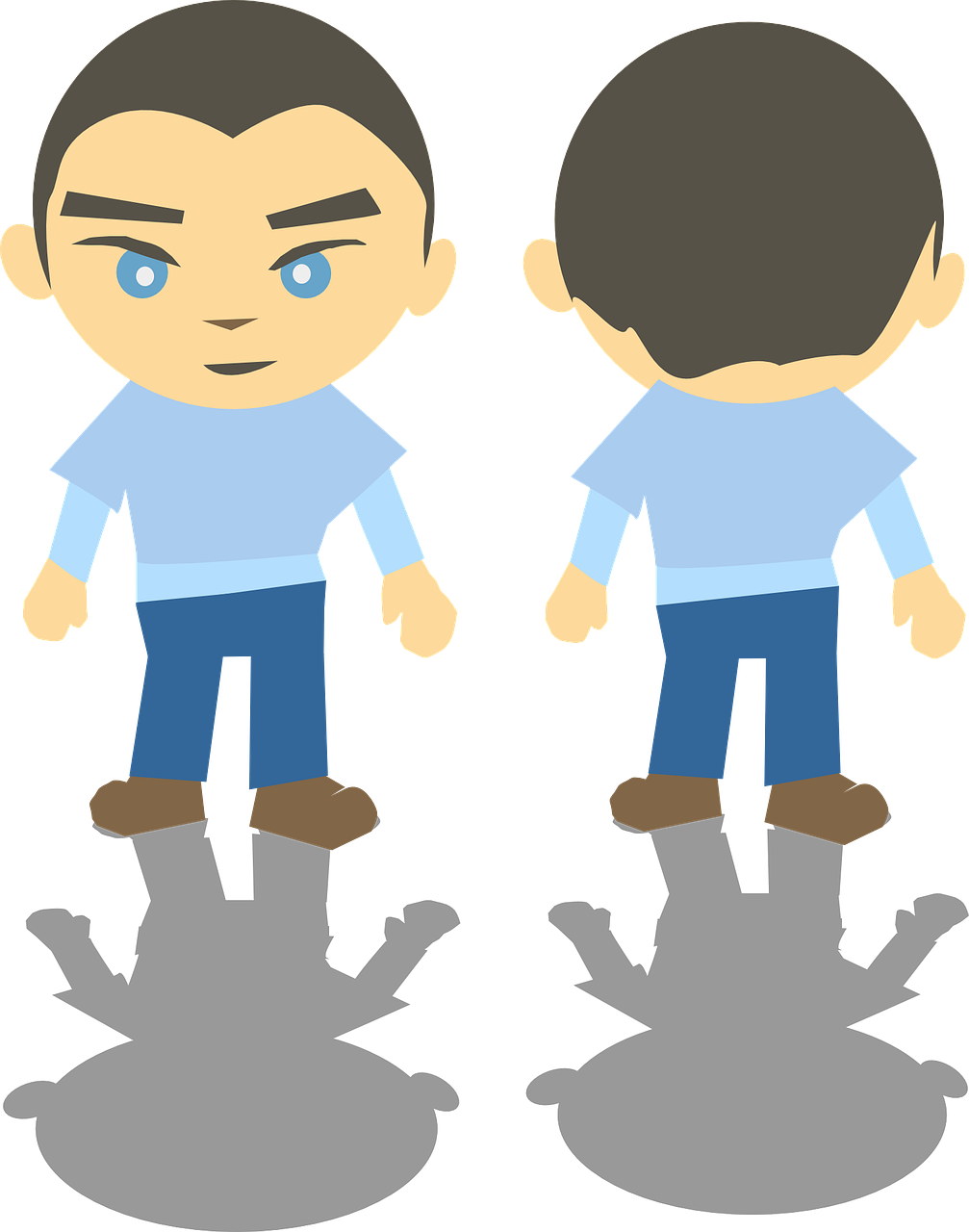 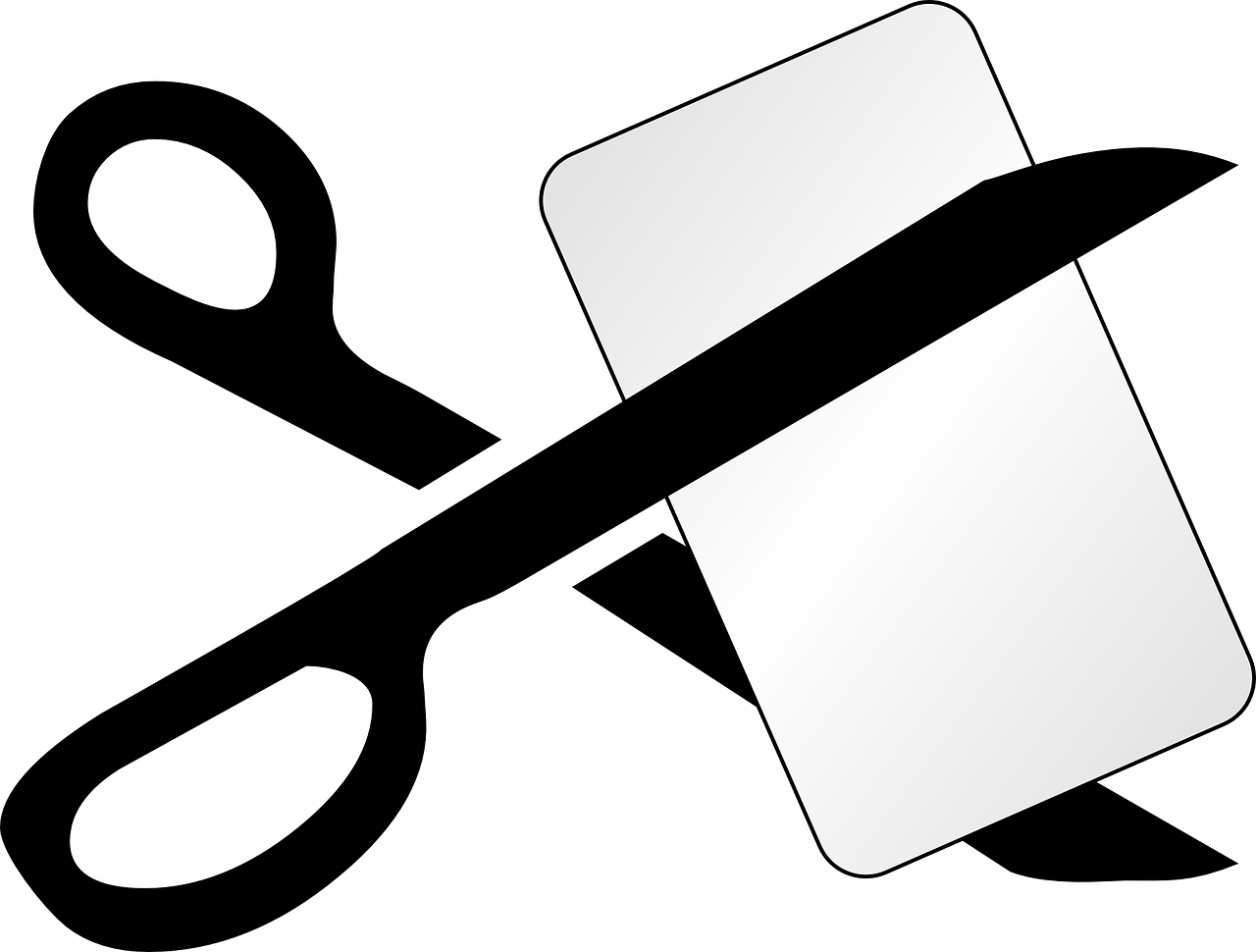 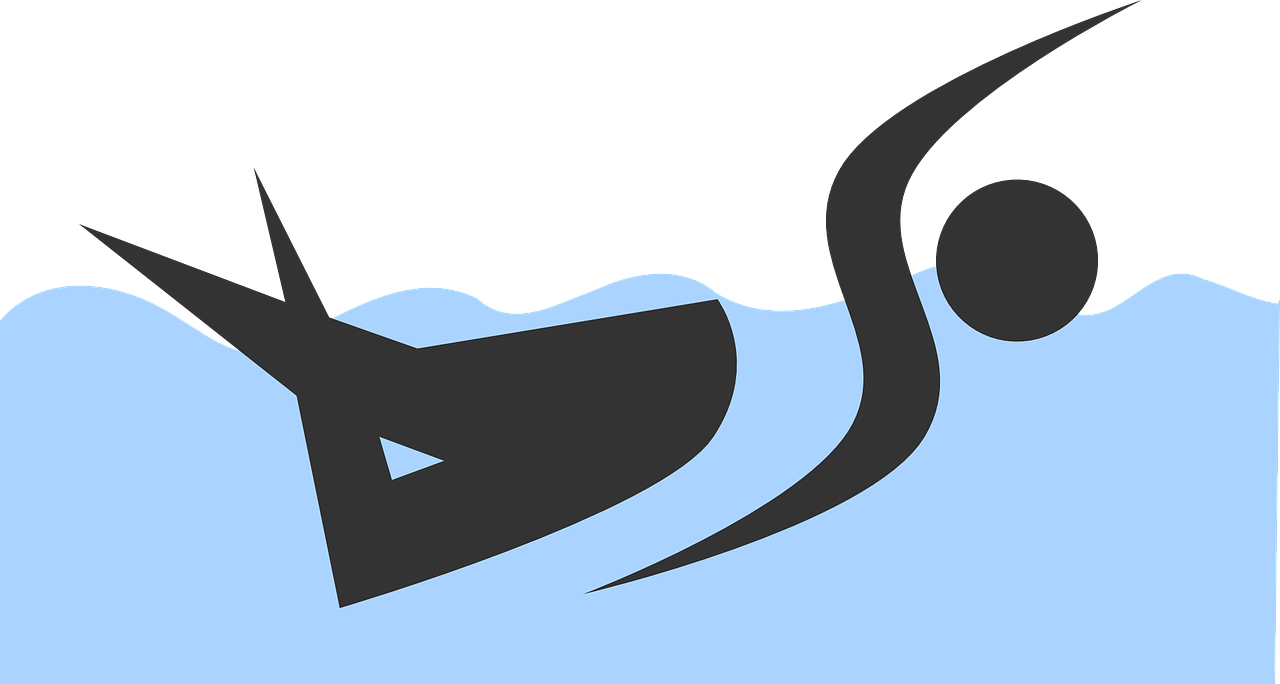 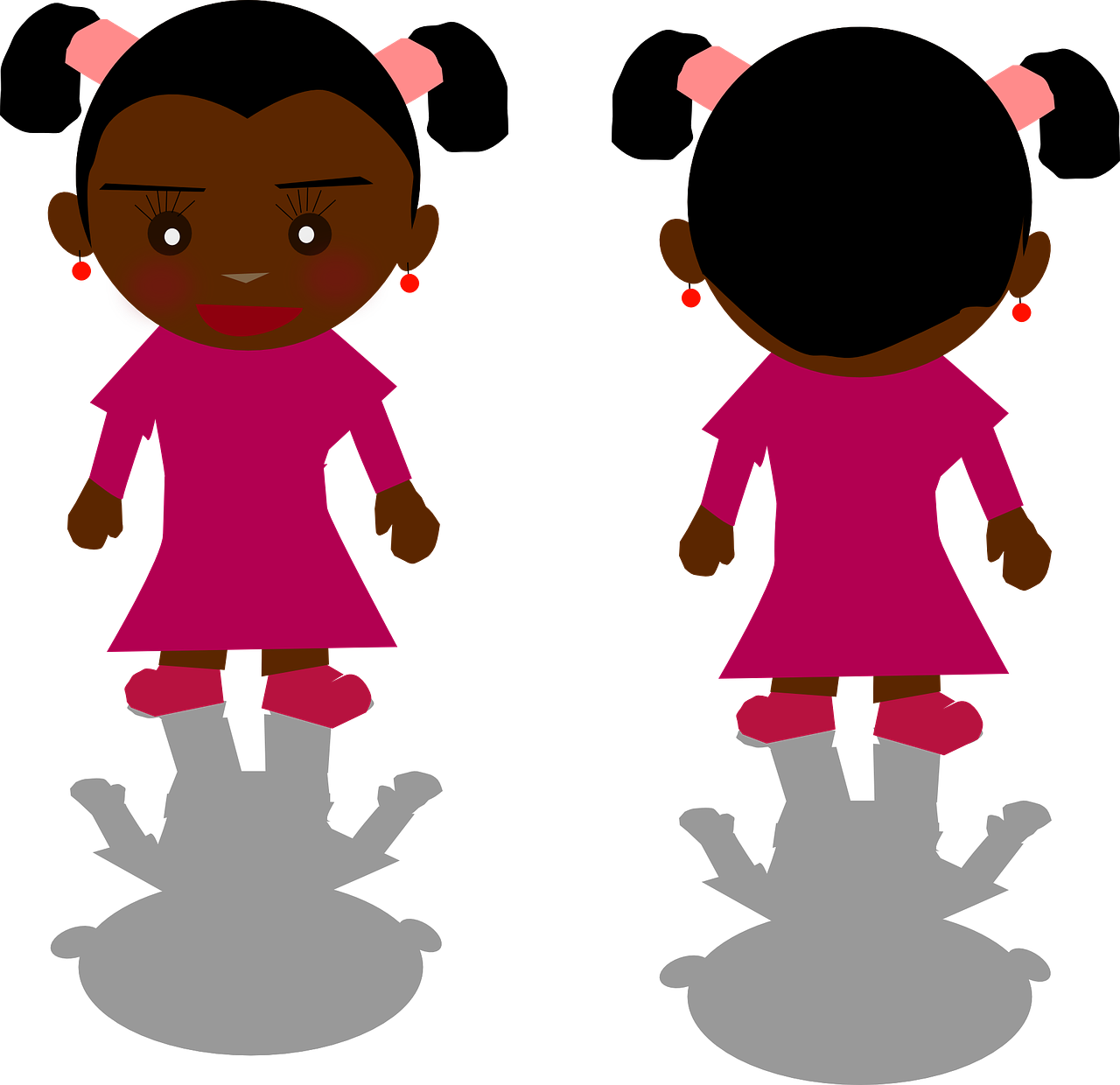 __
__
__
schwimmen
schneiden
stehen
What do these words have in common?
3
5
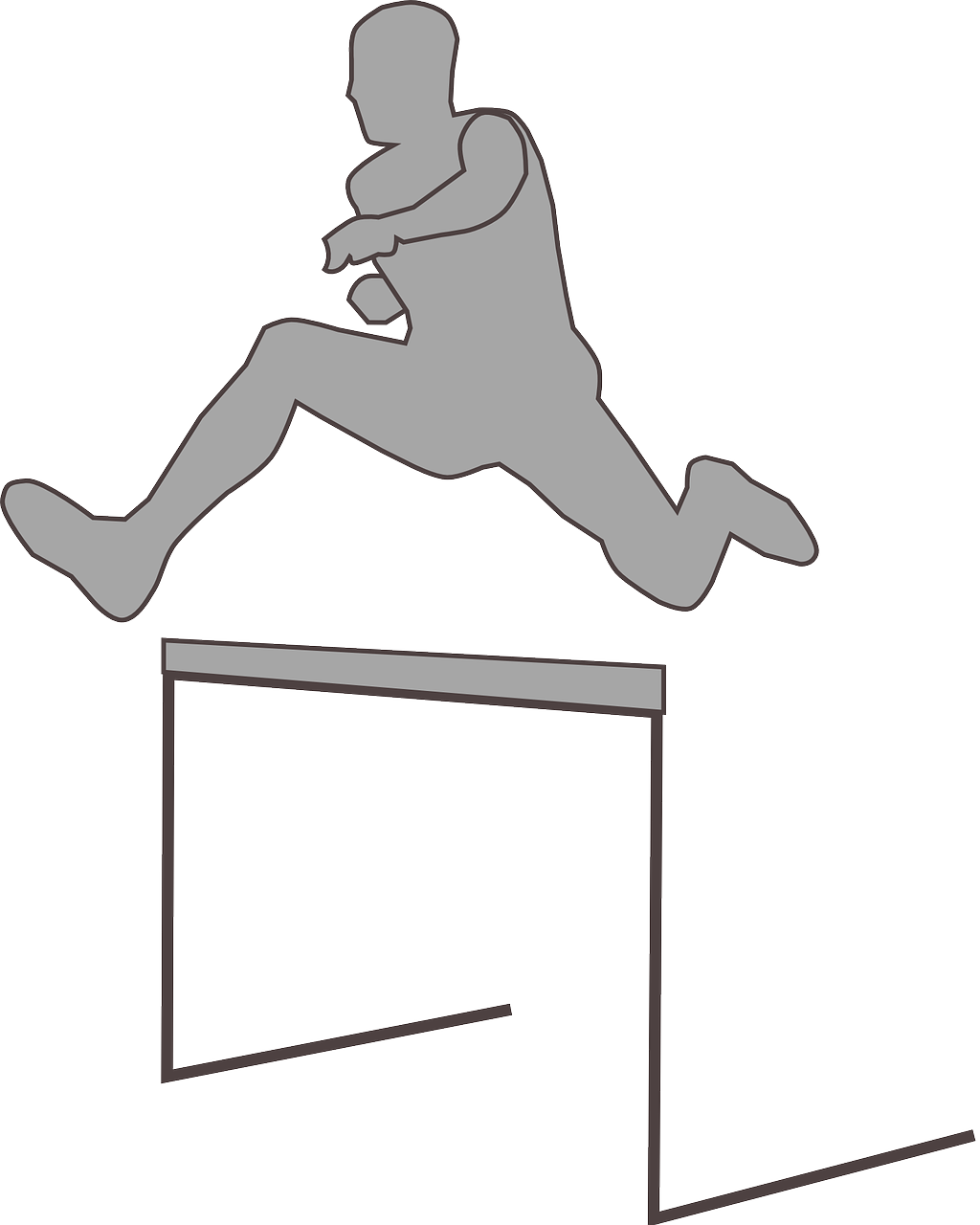 4
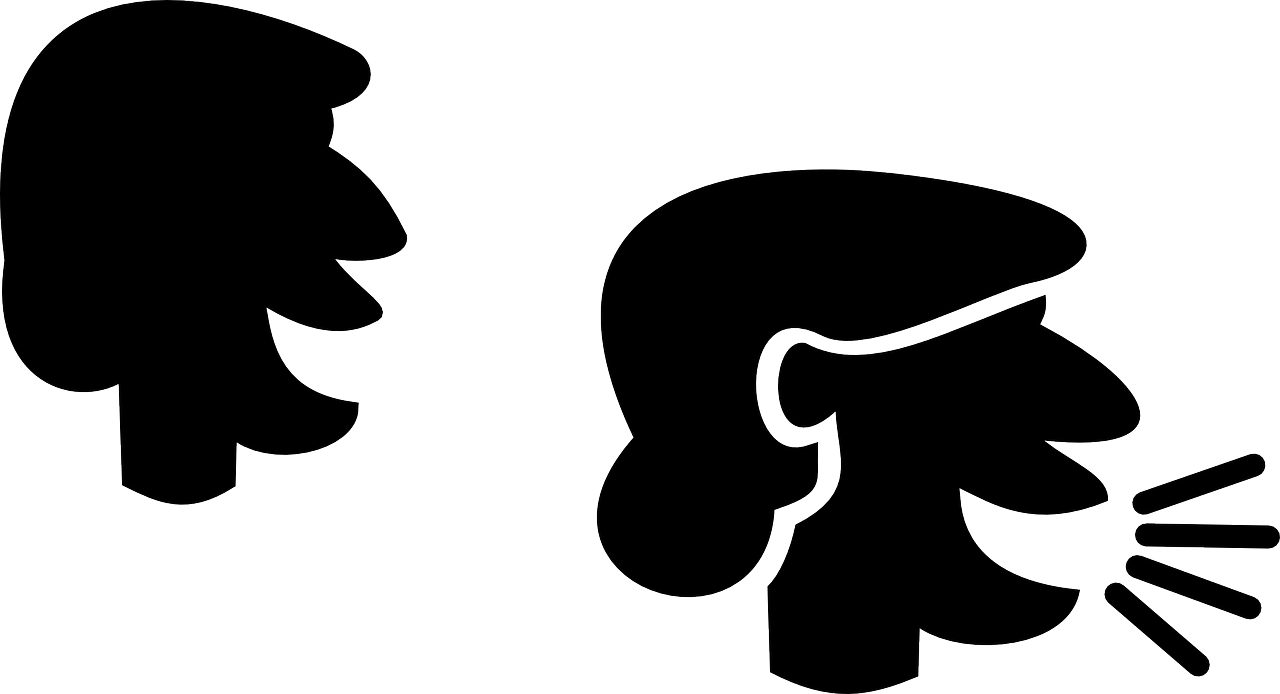 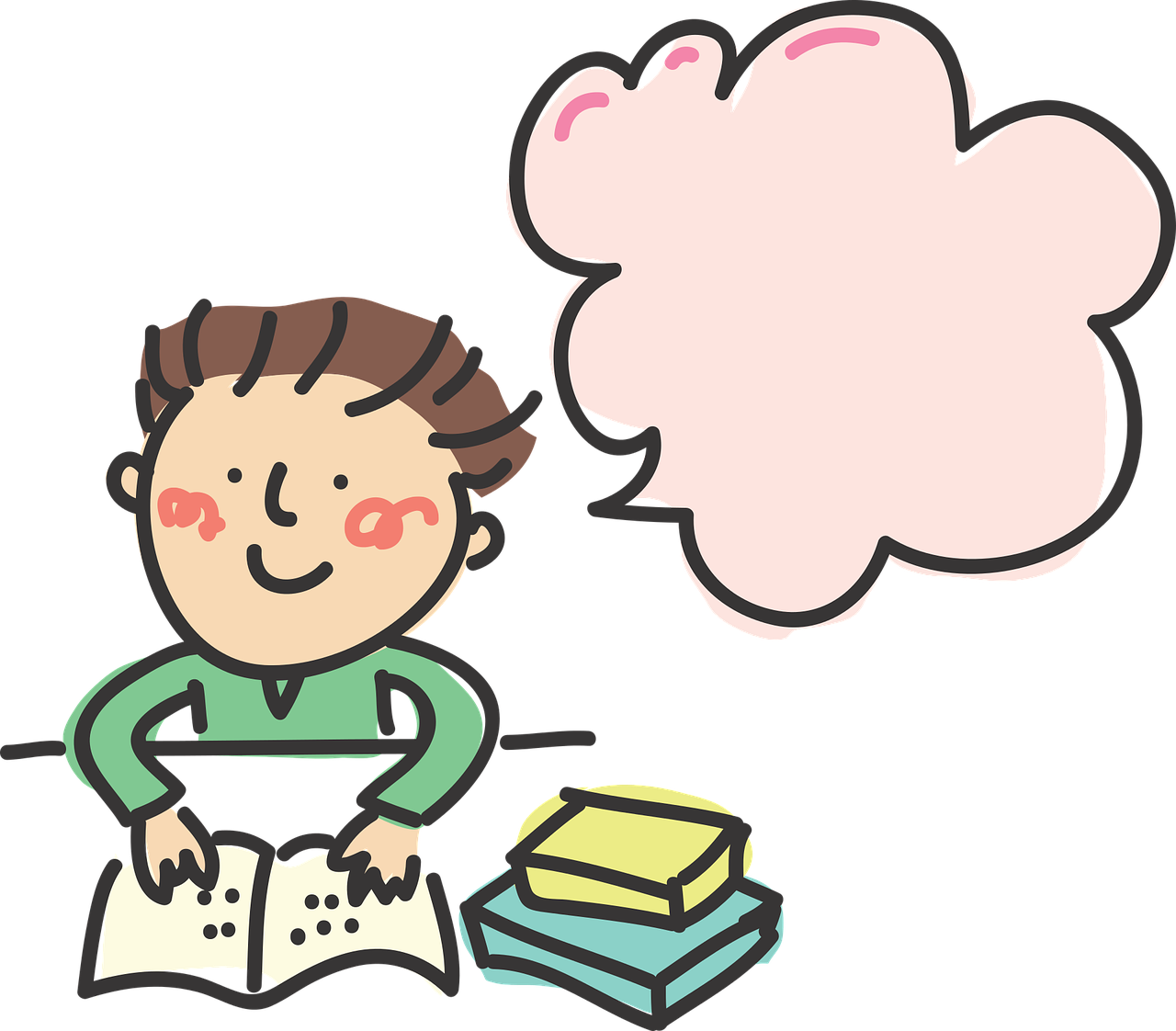 __
sprechen
__
studieren
springen
__
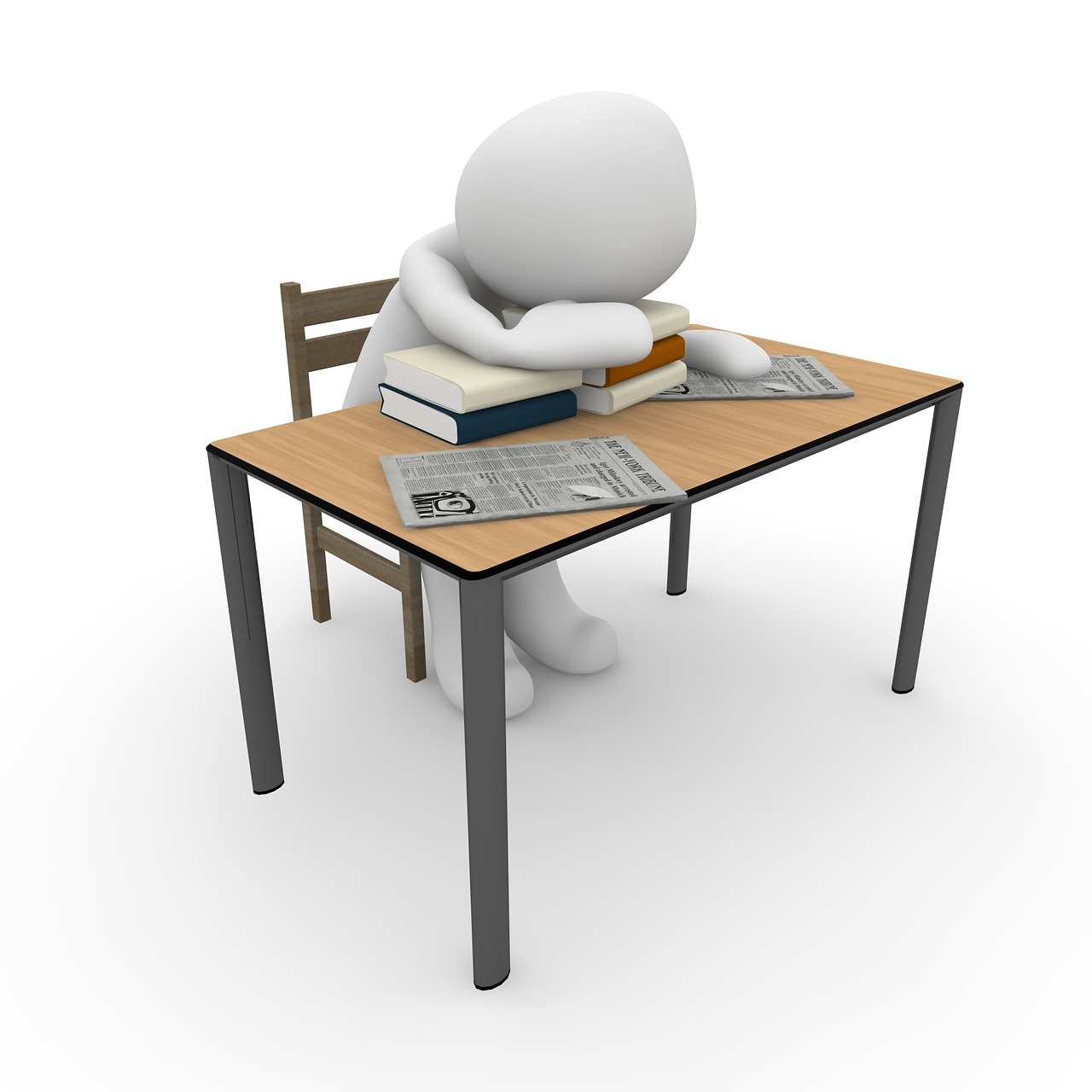 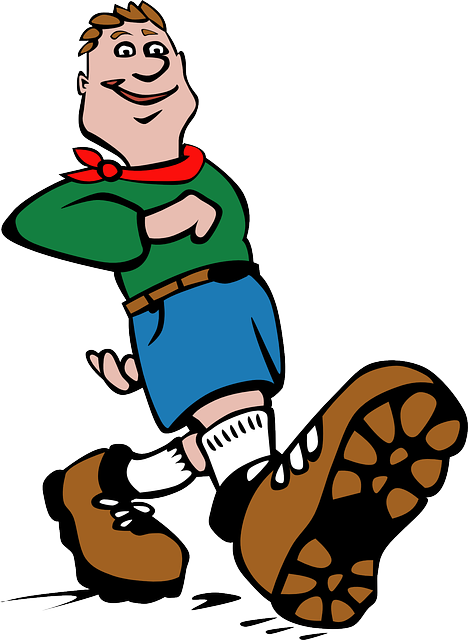 8
7
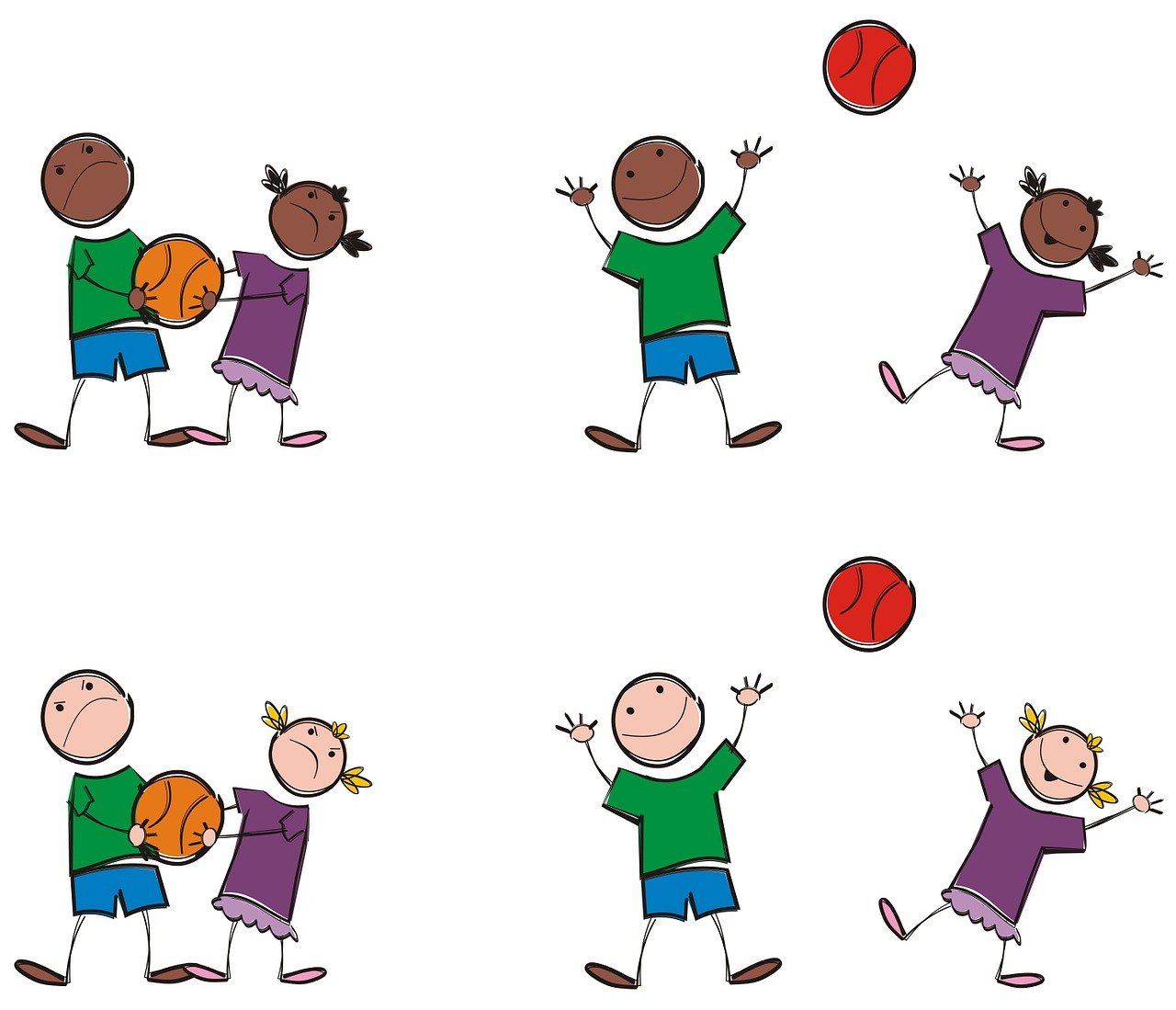 6
__
__
__
streiten
spazieren
schlafen
[Speaker Notes: Timing: 5 minutesAim: To practise aural recognition of the three sounds [sch], [sp], and [st].Procedure:1. Click the sound button to play B (the example). Pupils must write down sch, sp, or st based on what they hear and which sound they think fills the gap.  
2. Click to reveal and check answer. 
3. Repeat for items 1-8. 
4. Click to reveal a callout asking pupils what the words have in common. Draw attention to the fact that they are all verbs and they all end in –en.

Transcript:schwimmen
stehen
schneiden
sprechen
studieren
springen
schlafen
spazieren
streitenWord frequency (1 is the most frequent word in German): schlafen [679] , schneiden [2133], schwimmen [1863], spazieren [3312], sprechen [161], springen [1431], stehen [85], streiten [2288], studieren [600]
Source:  Jones, R.L. & Tschirner, E. (2019). A frequency dictionary of German: core vocabulary for learners. Routledge]
Vokabeln lernen
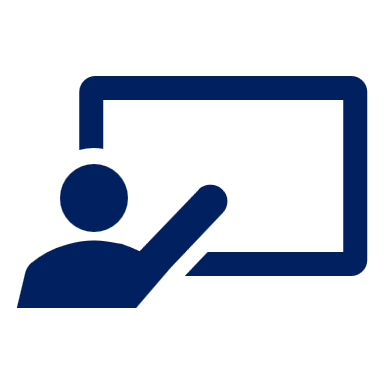 Lias is helping Ronja to practise for the English Word Bee. In the Word Bee she has to translate words from German into English.
Vokabeln
Ok. Brauchen. Wie sagt man das auf Englisch?
????
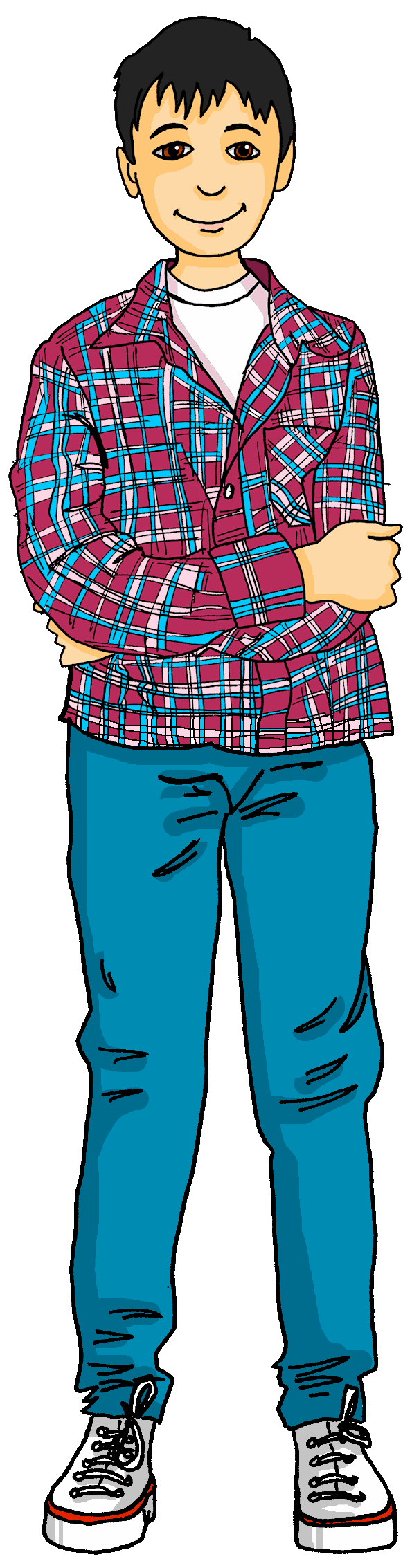 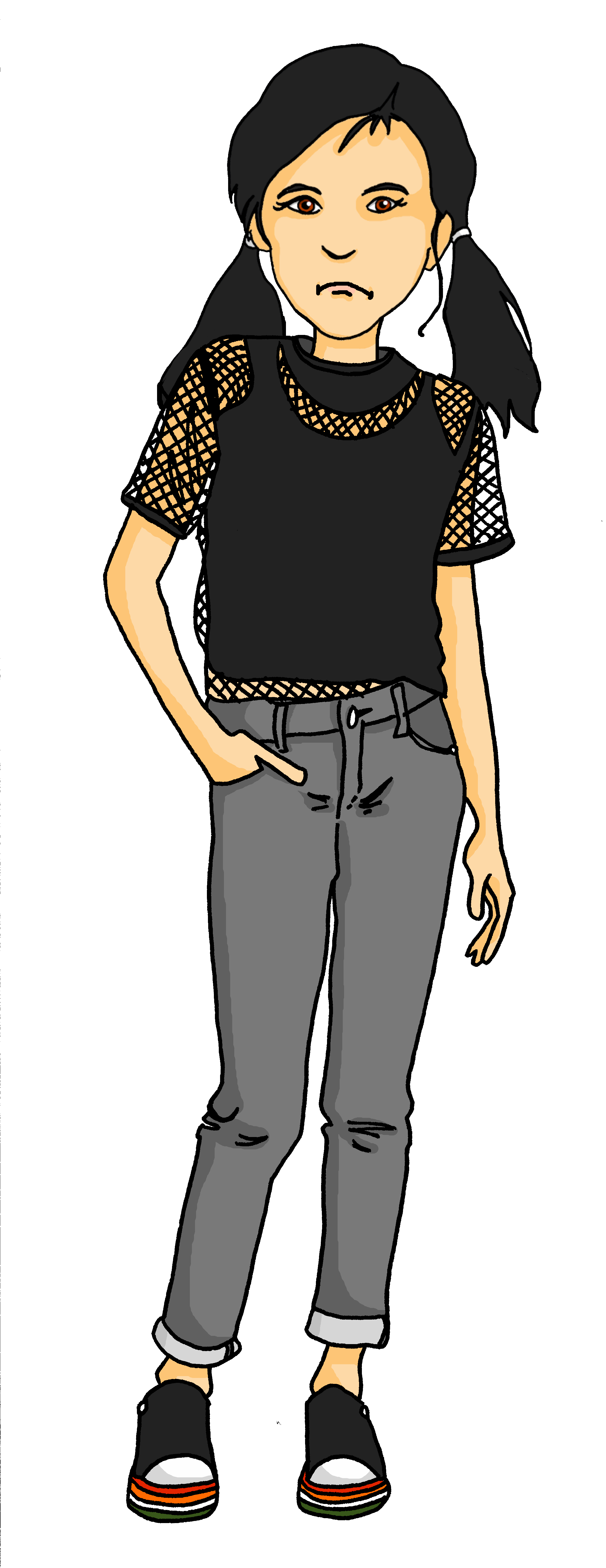 Wörter
Ich weiß es nicht.
Wie sagt man das (auf Englisch)?= How do you say that (in English)?
Ich weiß es nicht. = I don’t know.
[Speaker Notes: Timing: 2 minutes

Aim: to present and practise two new phrases for this week. 

Procedure:
1. Explain the scenario and click to present Lias and Ronja practising the Word Bee.
2. Ask pupils what they think the two phrases could mean in English from the context. 
3. Use the callouts to give the translations. 
4. Practise saying the two new phrases as a class.]
Vokabeln lernen
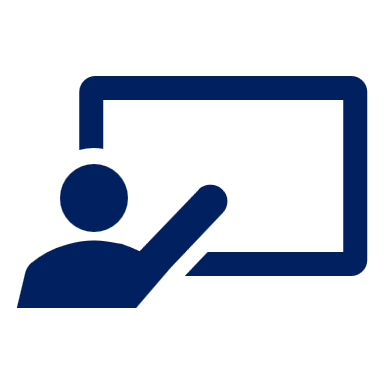 Sag die Wörter auf Deutsch. Wie sagt man das auf Englisch?
Vokabeln
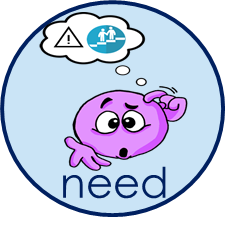 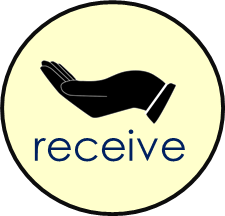 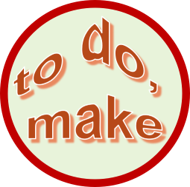 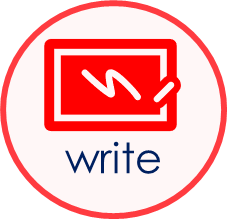 Wörter
brauchen
schreiben
machen
bekommen
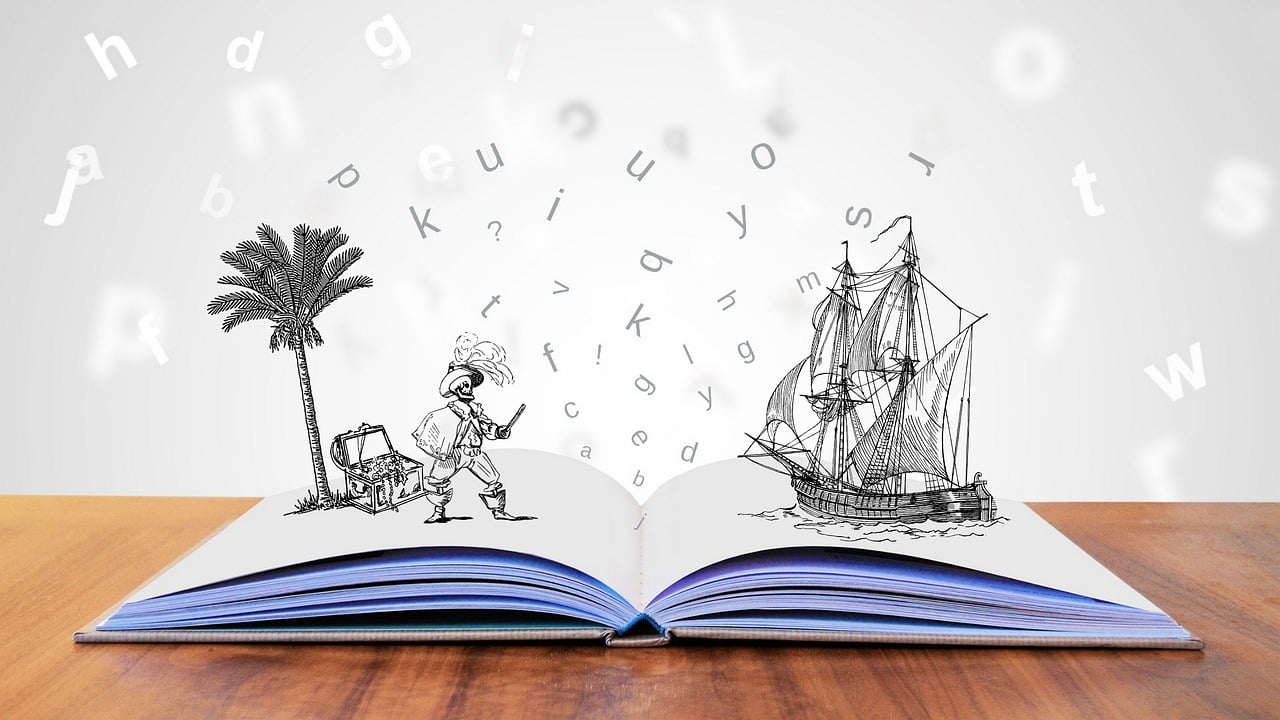 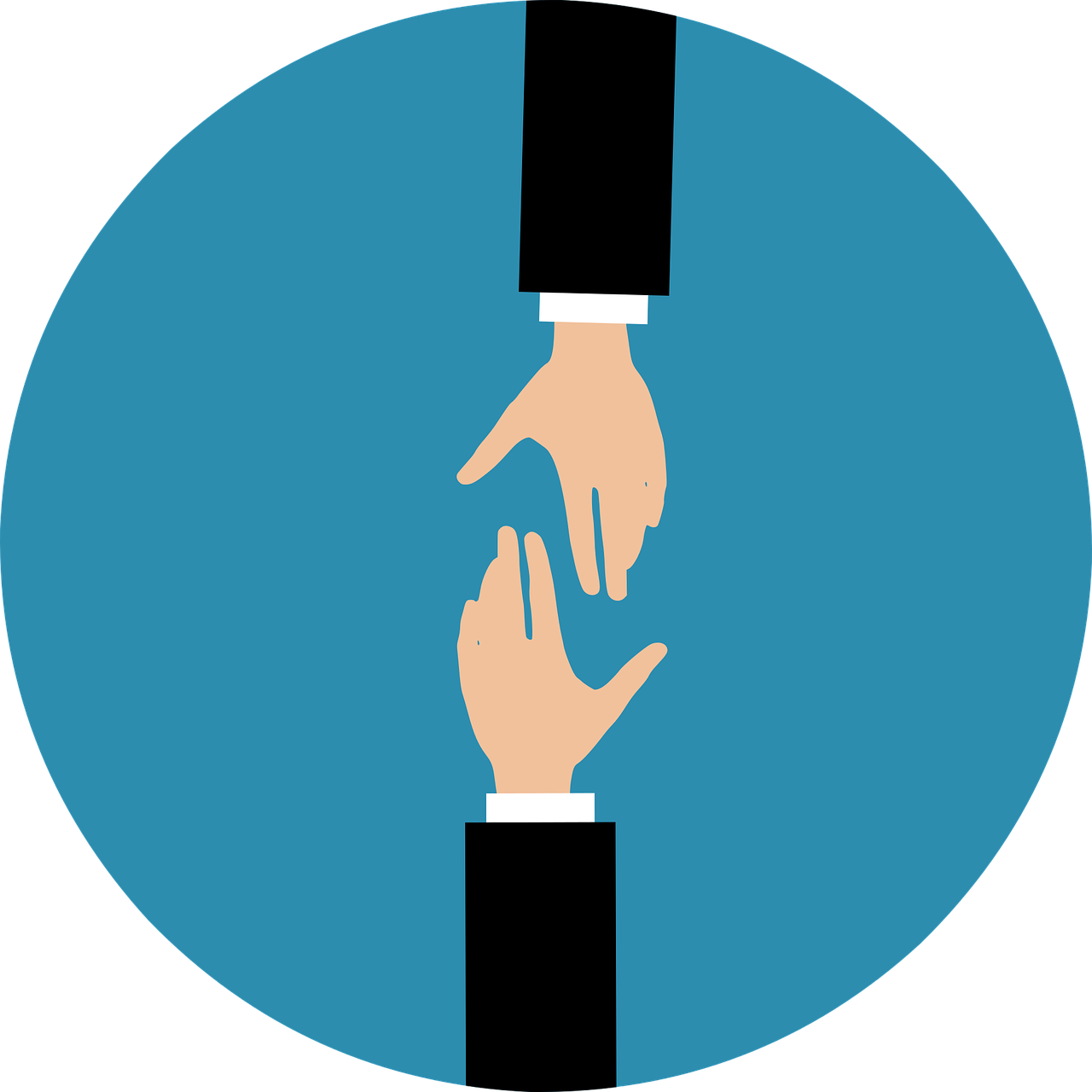 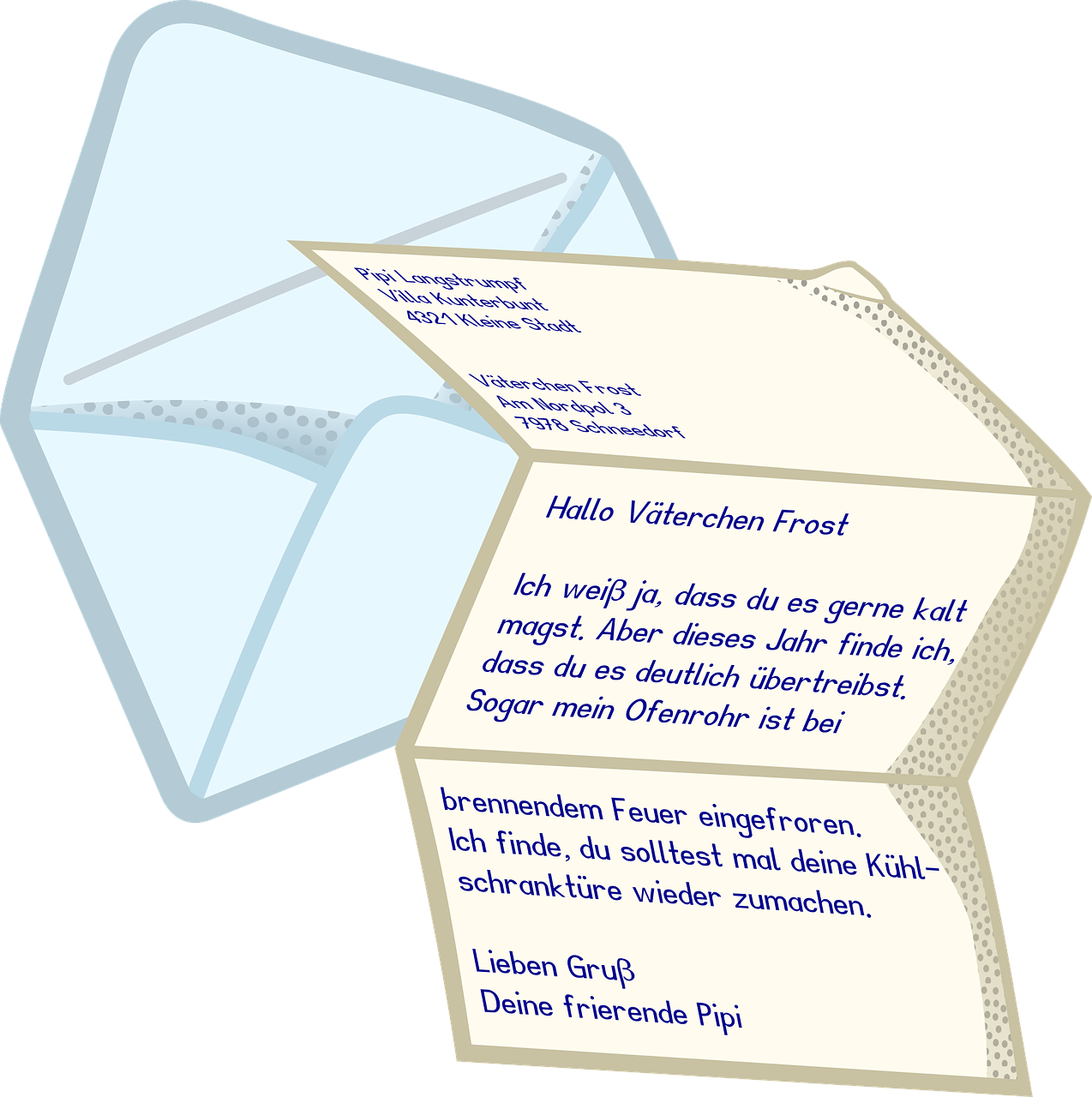 [the help]
die Hilfe
die Geschichte
der Brief
Wie sagt man to write auf Deutsch?
Wie sagt man bekommen auf Englisch?
to receive, receiving!
schreiben!
[Speaker Notes: Timing: 3 minutes

Aim: to present and practise more new vocabulary for this week

Procedure:
1. Click to introduce the new words and their pictures. Practise pronouncing the words as a class and individually. 
2. Ask pupils what they think the words mean in English. They have already seen ‘schreiben’ in lessons. 
3. Click for individual words to disappear and to elicit them from the class. Click again for them to reappear. 
4. Click on the images to listen and check pronunciation, if required.
5. Ask pupils to imagine they are doing a Word Bee. Click to bring up the callout ‘Wie sagt man…auf Englisch’ to elicit the English meanings, then swap to ‘Wie sagt man…auf Deutsch’ to elicit the German words instead. Pupils will have further practice of this in pairs in the follow-ups.]
Infinitive (dictionary verb) and he, she, it forms
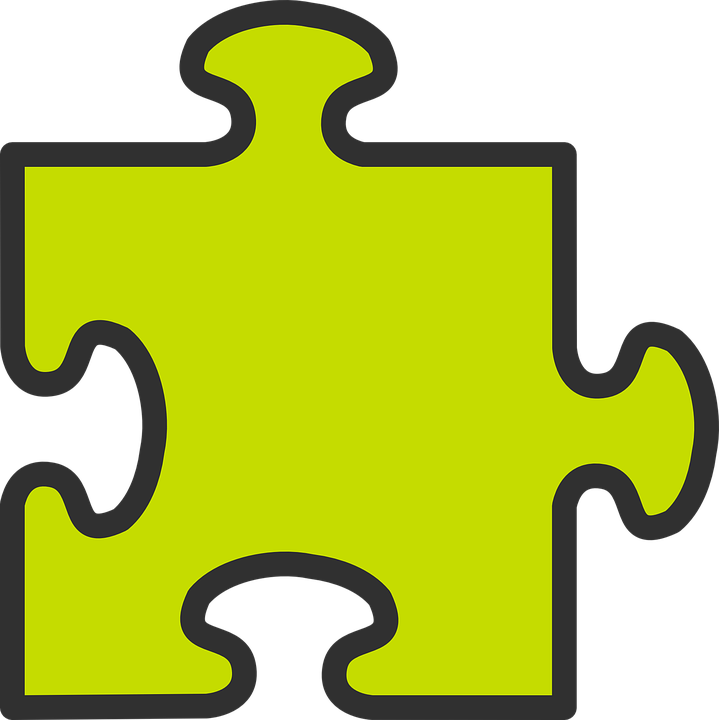 Only the infinitive form of a verb appears in the dictionary.
e.g. 	schreiben (to write / writing), bekommen (to receive / receiving)
To say what he/she does or is doing, use er (he), sie (she) and change the ending from -en to -t:
Sie bekommt den Brief.
There is only one present tense in German!
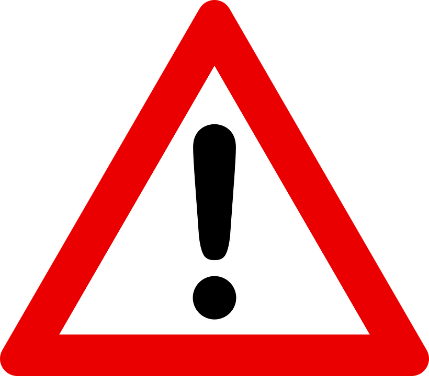 bekommen 
(She receives the letter. / She is receiving the letter.)
Er braucht Hilfe.
brauchen 
(He needs help. / He is needing help.)
How many are there in English?
Er macht
Sie schreibt
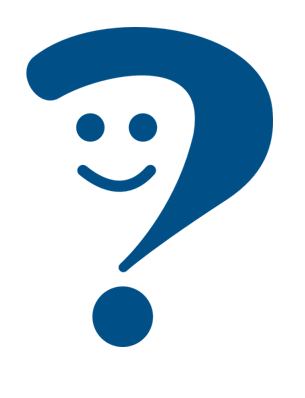 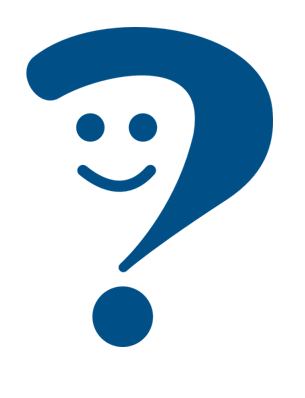 He makes/
He is making
She writes/She is writing
[Speaker Notes: Timing: 2 minutes 

Aim: To explain how the dictionary form of the verb (infinitive) relates to the third person singular form.

Procedure:
Click through the animations to introduce infinitive and 3rd person forms of verbs. 
Discuss present tense forms in English: she receives, she is receiving. In German both are sie schreibt. 
Elicit 2x English translations for the German examples provided.]
Infinitive (dictionary verb) or he/she?
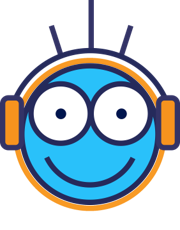 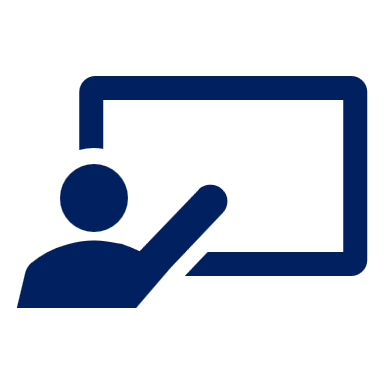 Hör zu. Ist das ein Infinitiv [A] oder sie/er [B]?
B
A
hören
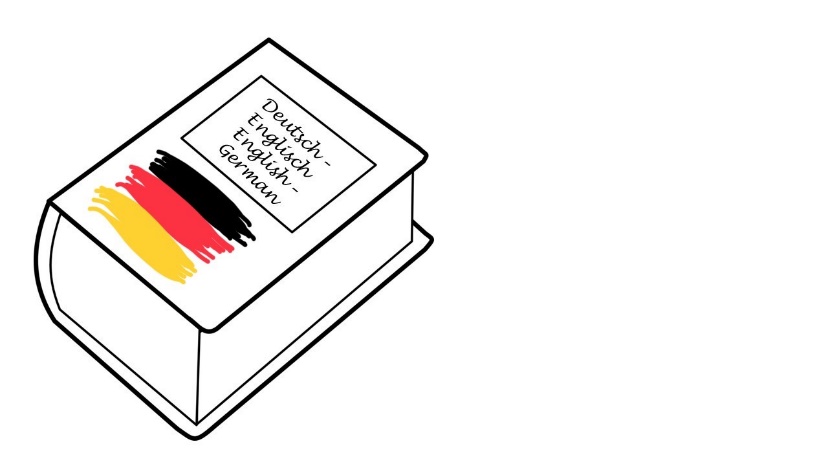 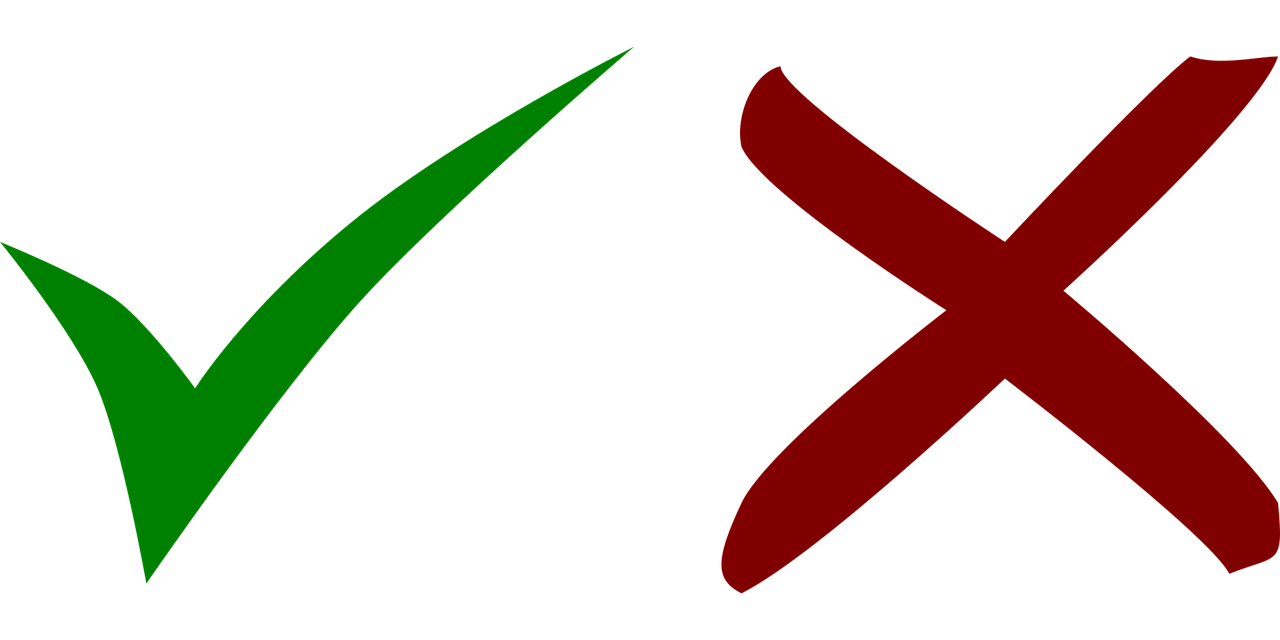 B.
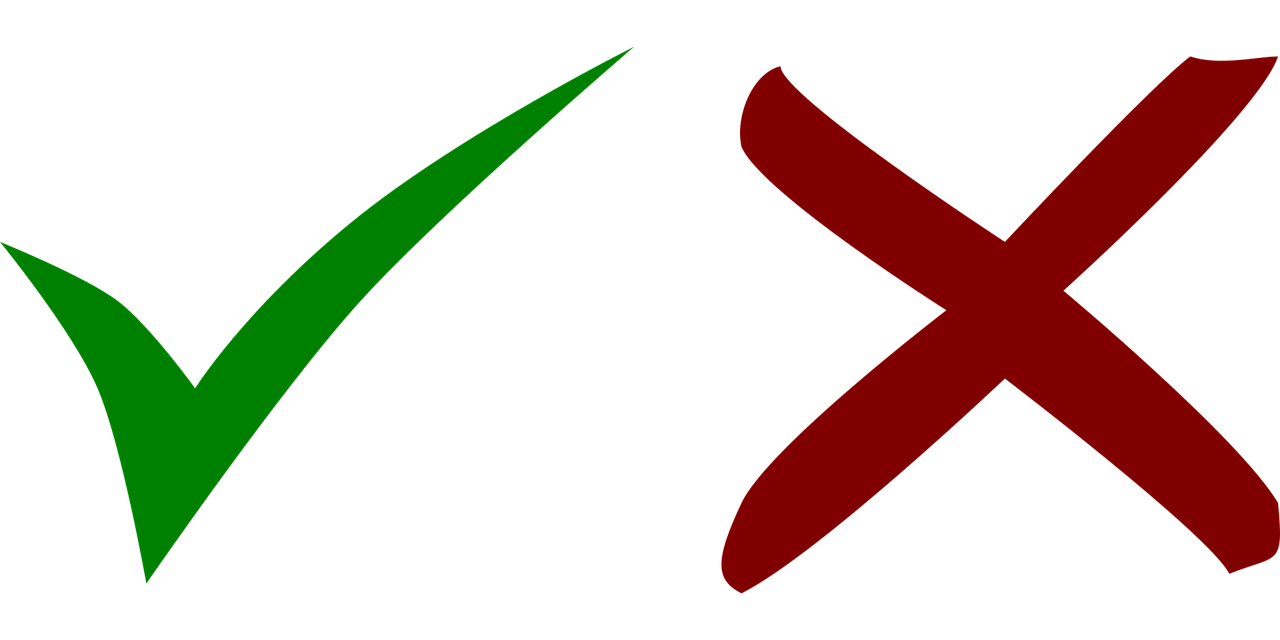 1
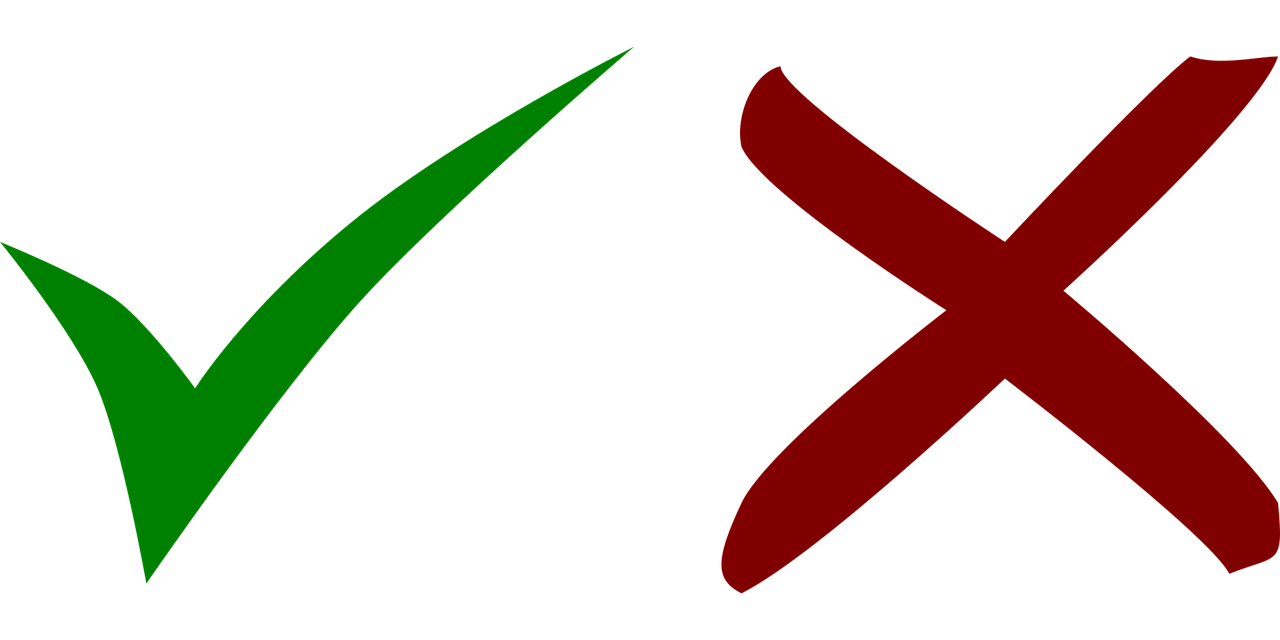 2
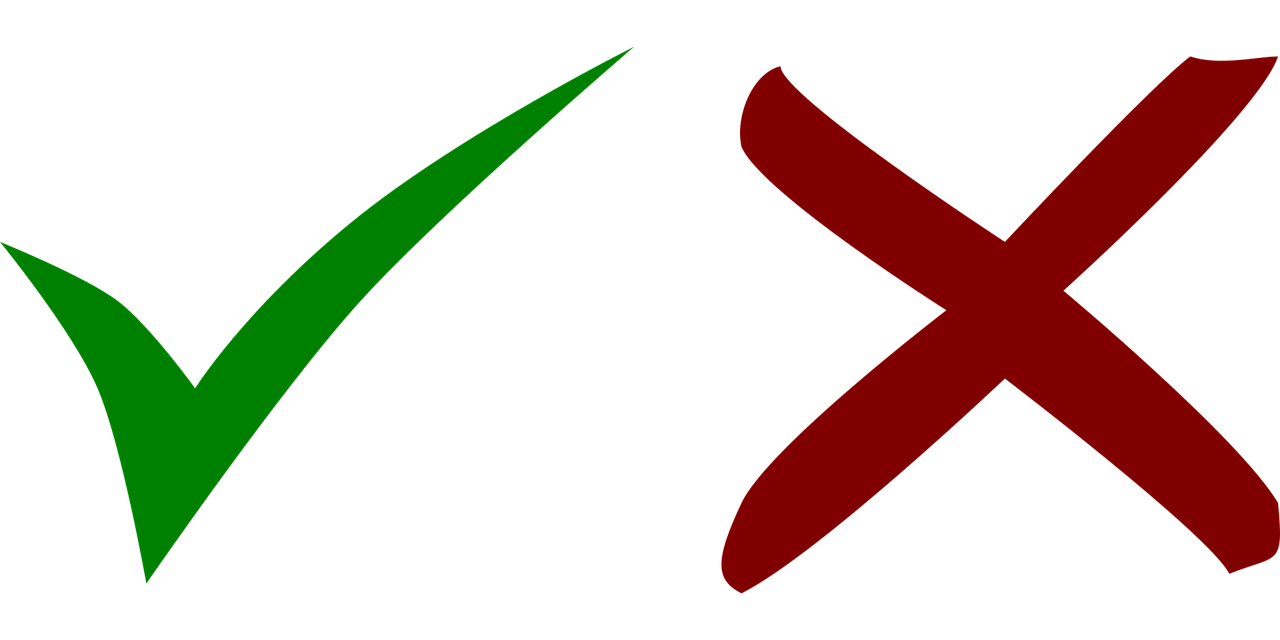 3
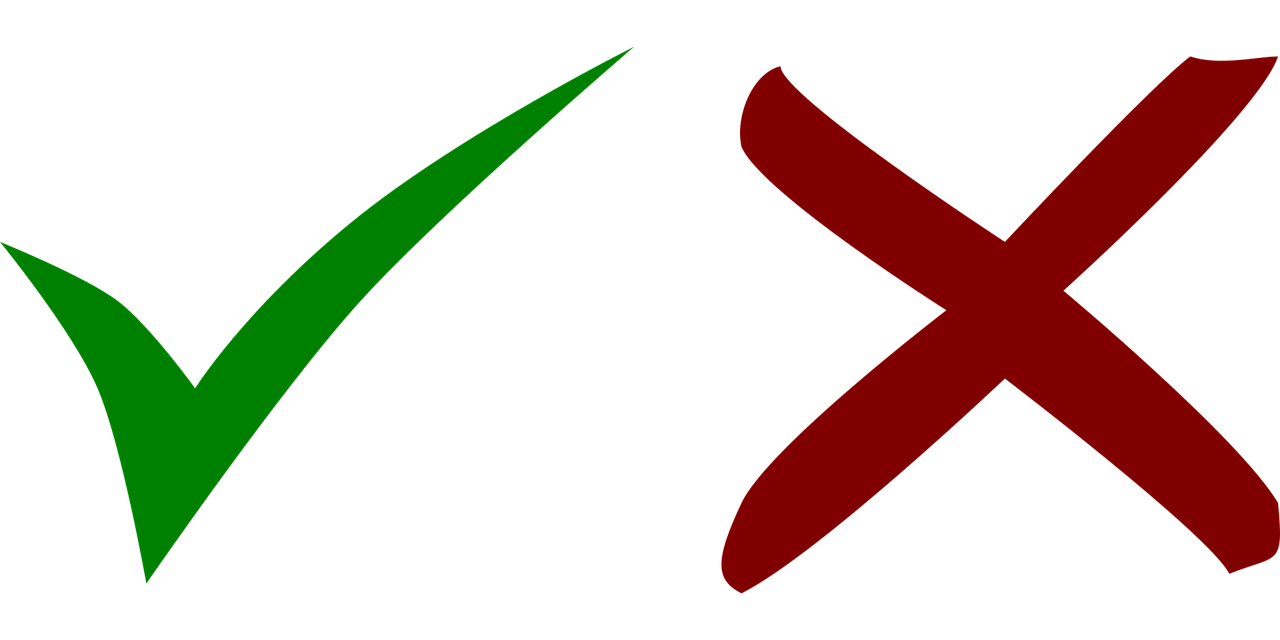 4
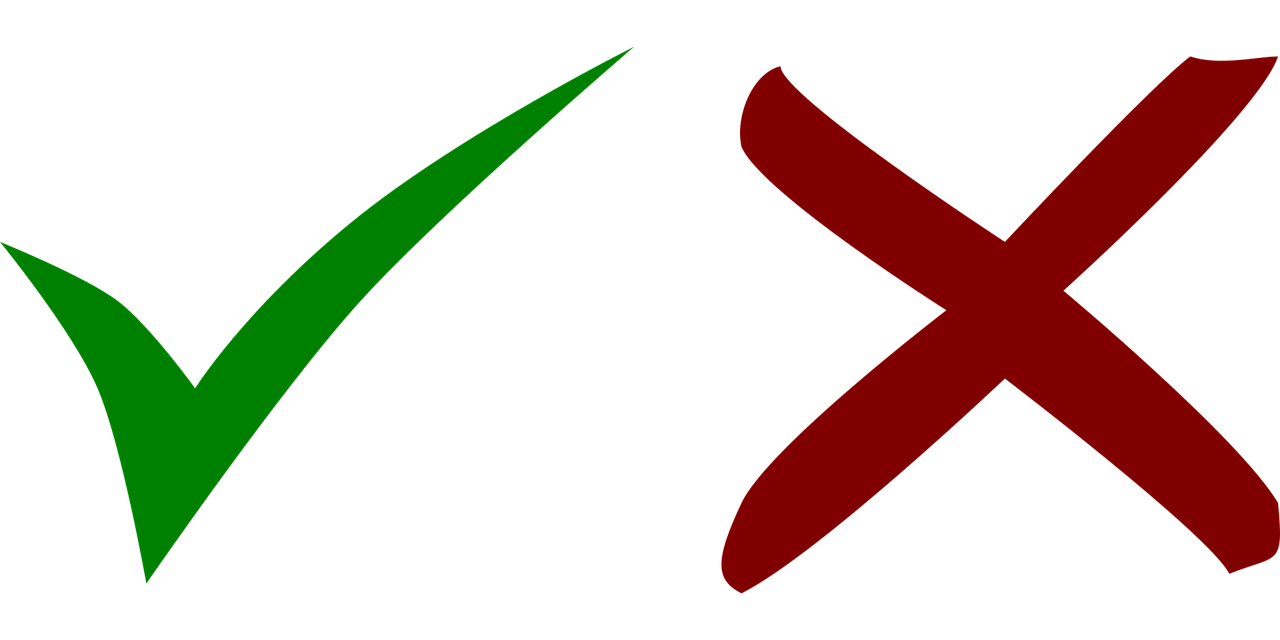 5
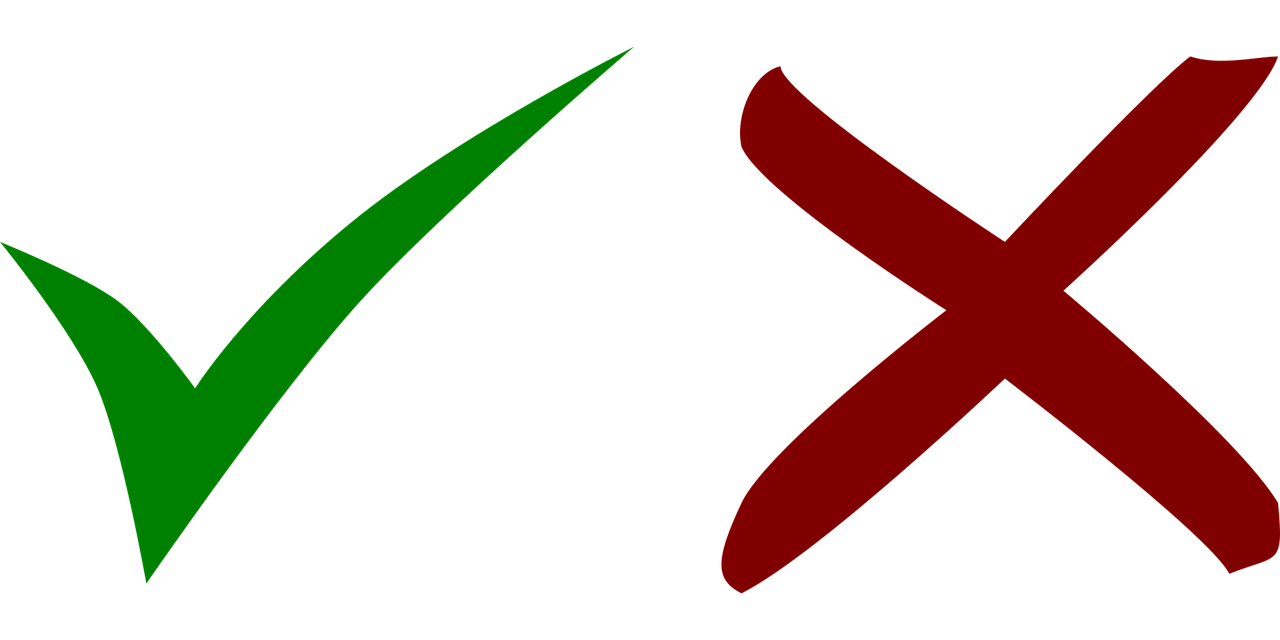 6
[Speaker Notes: Timing: 5 minutes

Aim: to practise aural distinction between infinitive and 3rd person singular verbs from this week’s vocab.
Procedure:
Clarify the activity.
Click to play the example (Beispiel). Pupils decide if they hear ‘to need’ or ‘needs’ and write A or B.
Click to correct.  Remind pupils that the infinitive in German usually ends in –en and the s/he form of the verb in –t.
Continue with items 1-6.
Elicit answers and click to reveal.

Transcript:
B. braucht
1. bekommen
2. machen
3. schreiben
4. hört
5. lesen
6. haben]
Who does what: weak verbs ‘I’ and ‘he/she’
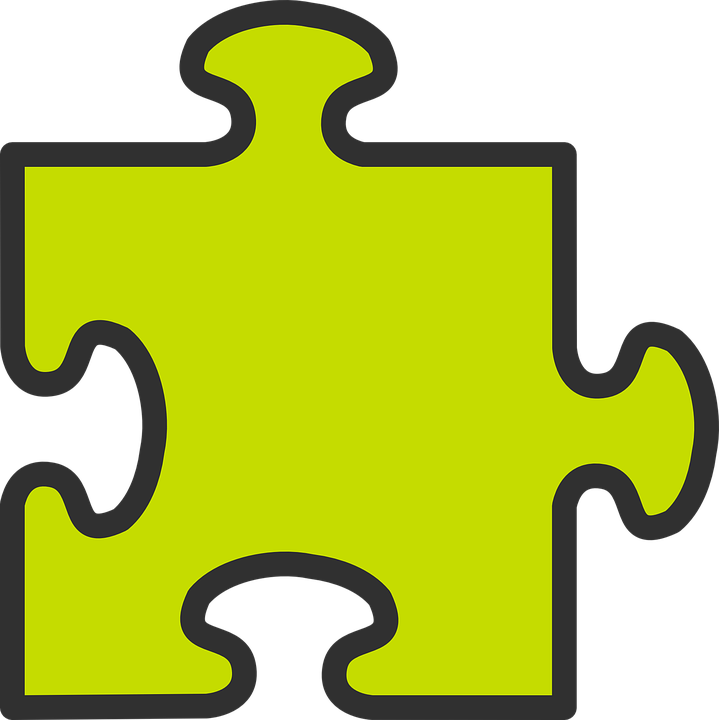 In German, the verb ending often tells us who is doing the action. 
Compare:
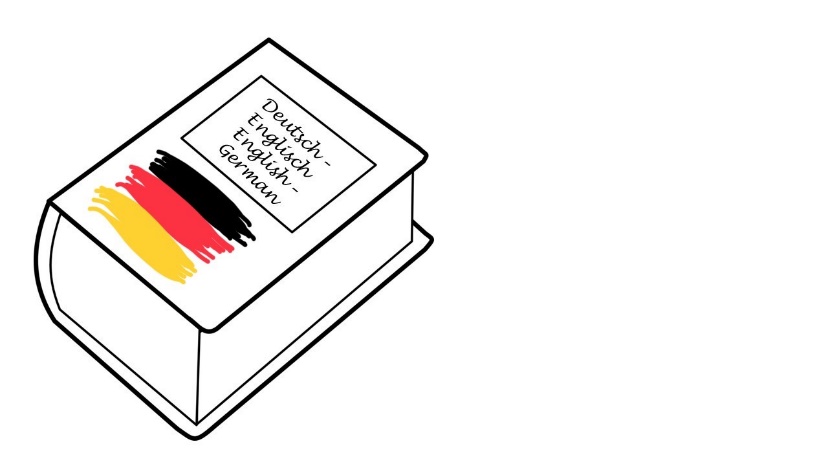 machen
= to do
Remember: the infinitive is the dictionary form. It tells you ‘what’ but not ‘who’.
Infinitive
s/he
= She/he does
Sie/ er macht
I
Ich mache
=  I do
‘Weak’ is another word for ‘regular’.
So, for weak German verbs:
she/he needs
sie/er braucht
brauchen 
brauch- 
For ‘she/he’, remove –en and add –t.

schreiben 
schreib- 
I write
ich schreibe 
For ‘I’, remove –en and add –e.
[Speaker Notes: Timing: 2 minutes 

Aim: To recap verb knowledge about infinitives and he/she forms, and to introduce the first person singular form.
Procedure:
Click through the animations to recap infinitive and 3rd person forms of verbs and to introduce 1st person form. 
Use call-outs to remind pupils of meaning of infinitive and to teach the idea of ‘weak’ verbs (verbs that follow a regular pattern). 
Work through the 2 examples as a class, using mini whiteboards if helpful.]
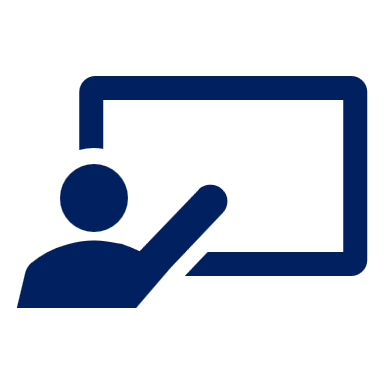 Ronja is messaging her English friend, Olivia, about school today.
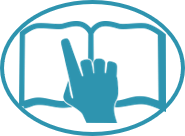 Wer macht was in der Schule?
Is Ronja talking about herself or Lias?
lesen
1
2
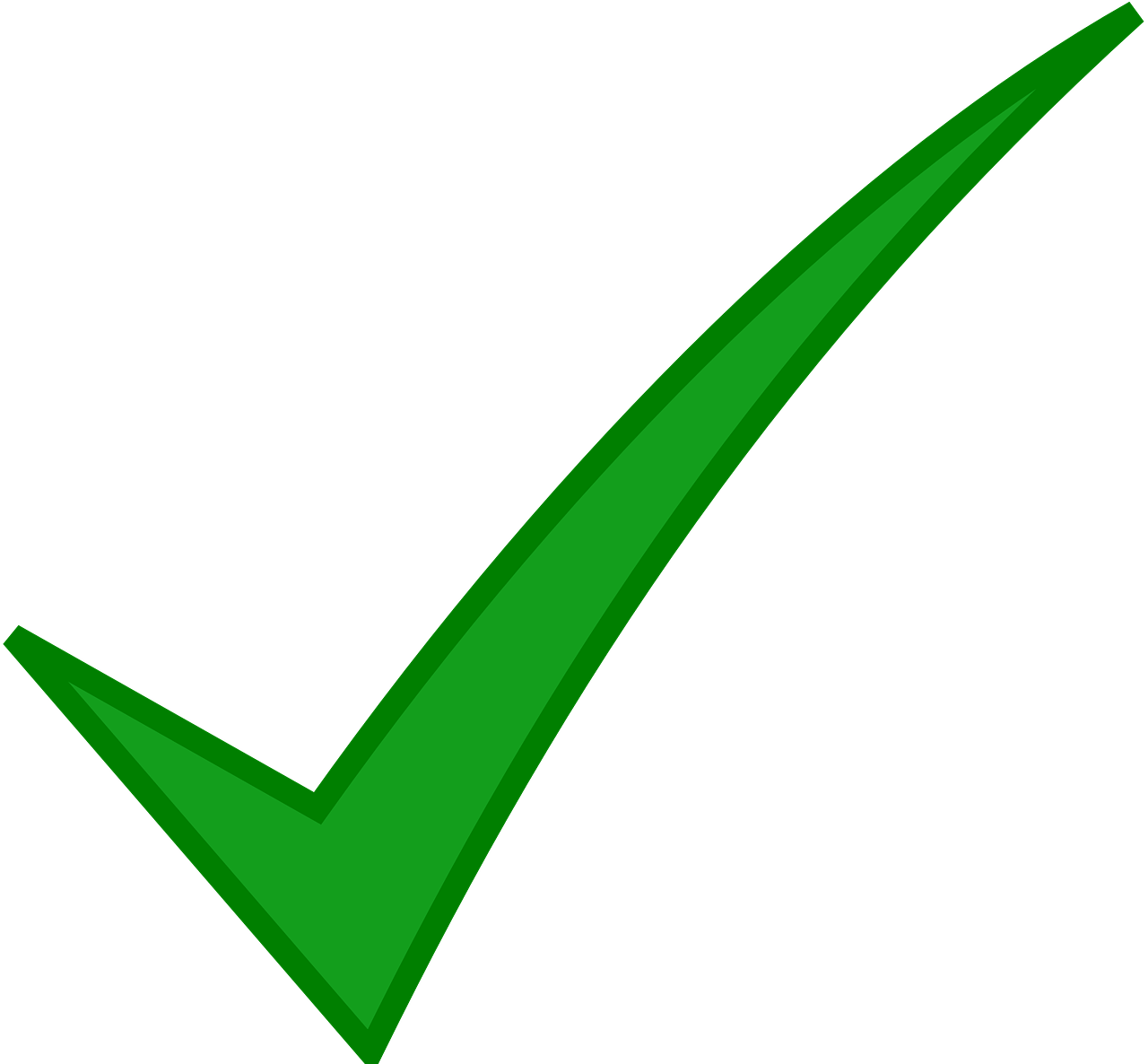 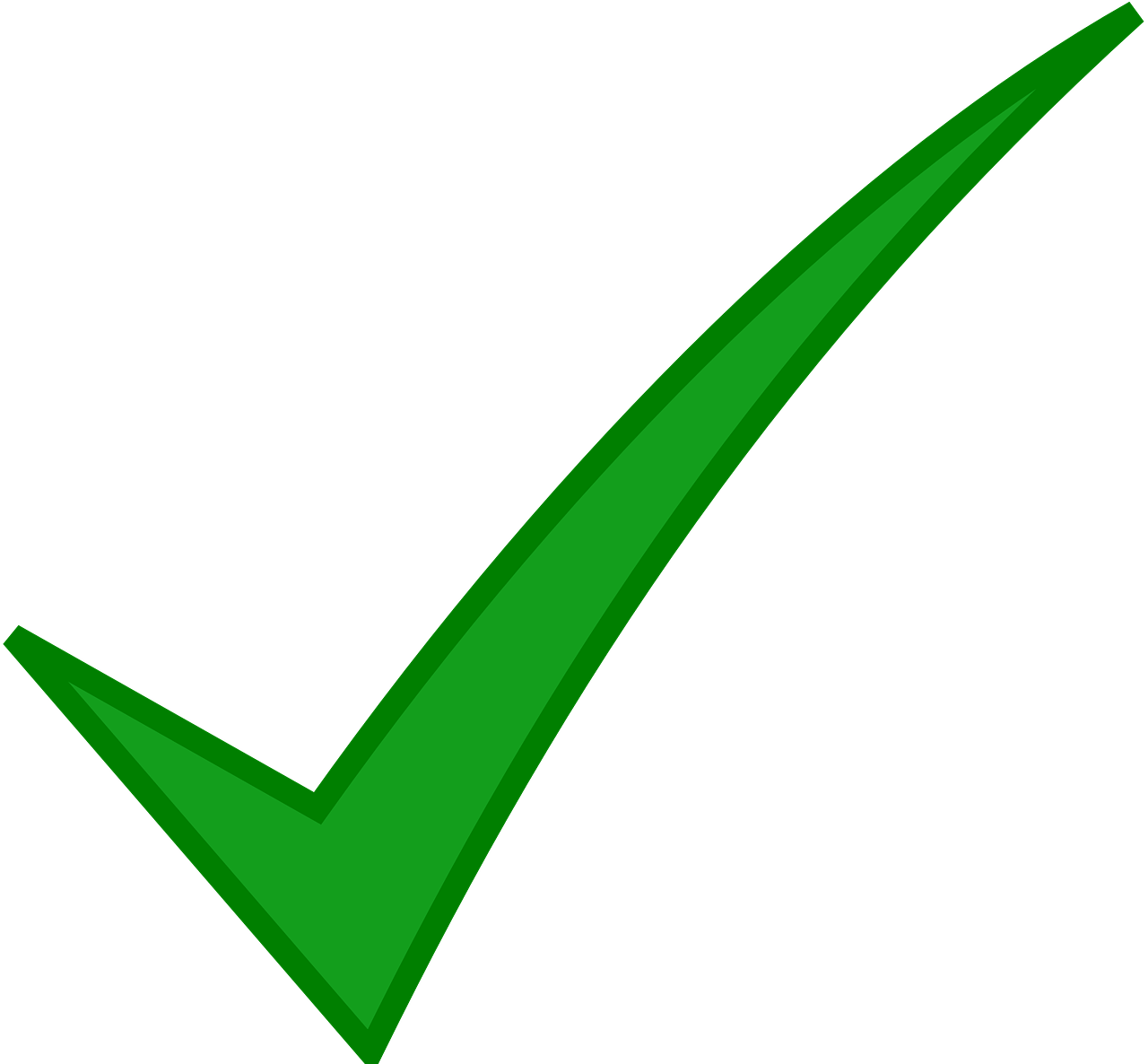 He
He
He receives a letter.
…  bekommt einen Brief.
He writes a story.
… schreibt eine Geschichte.
Er
Er
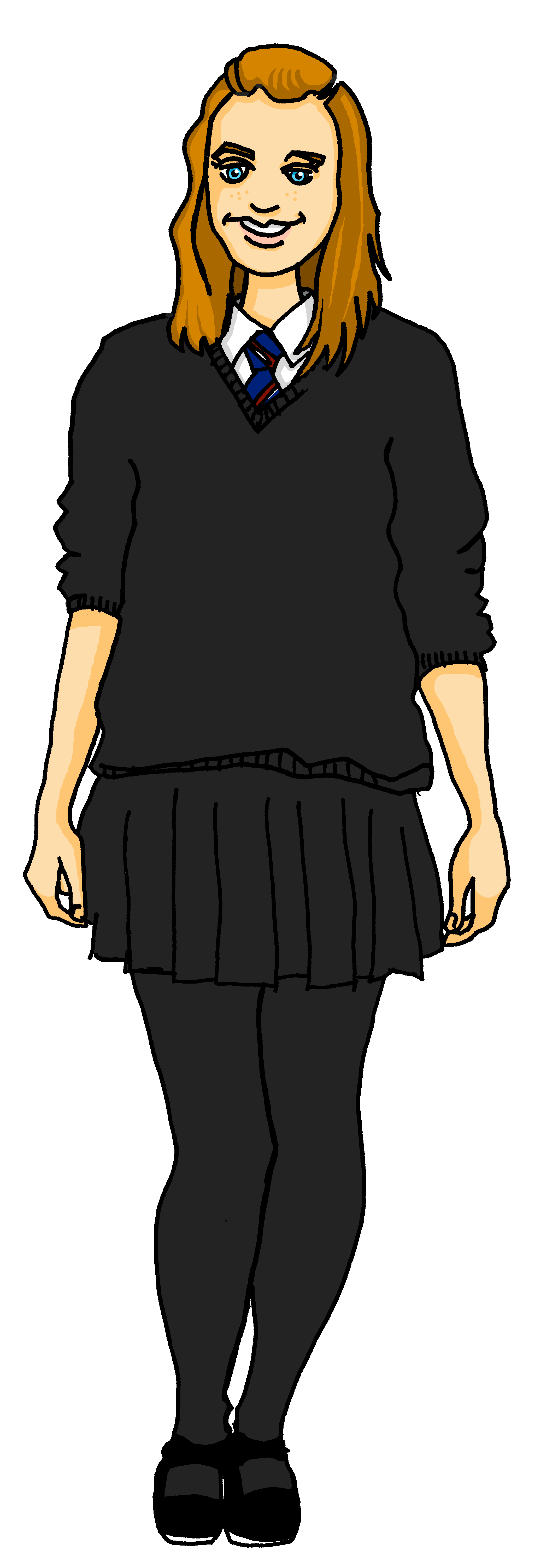 I
I
3
4
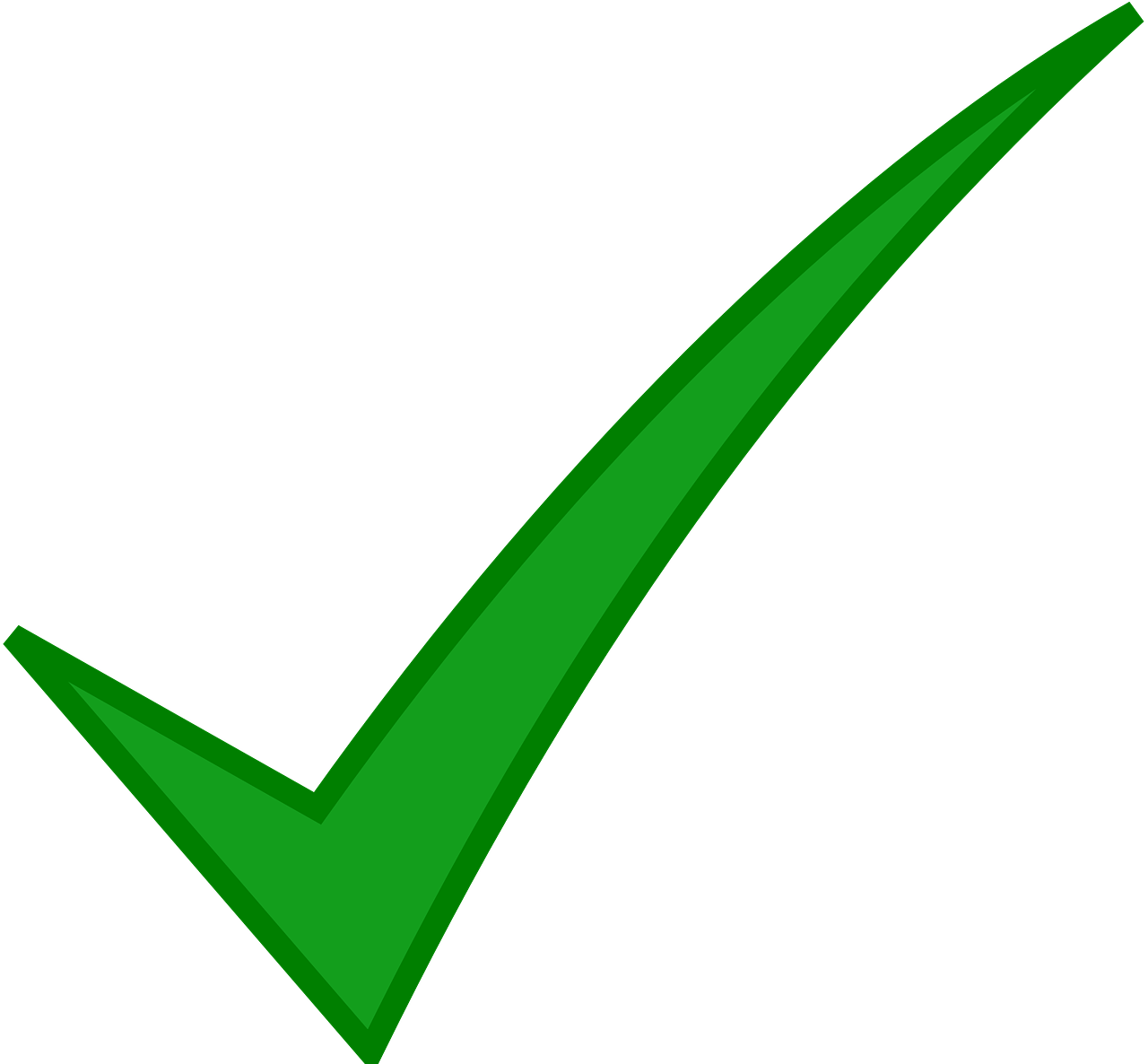 I
He
… brauche Hilfe.
I need help.
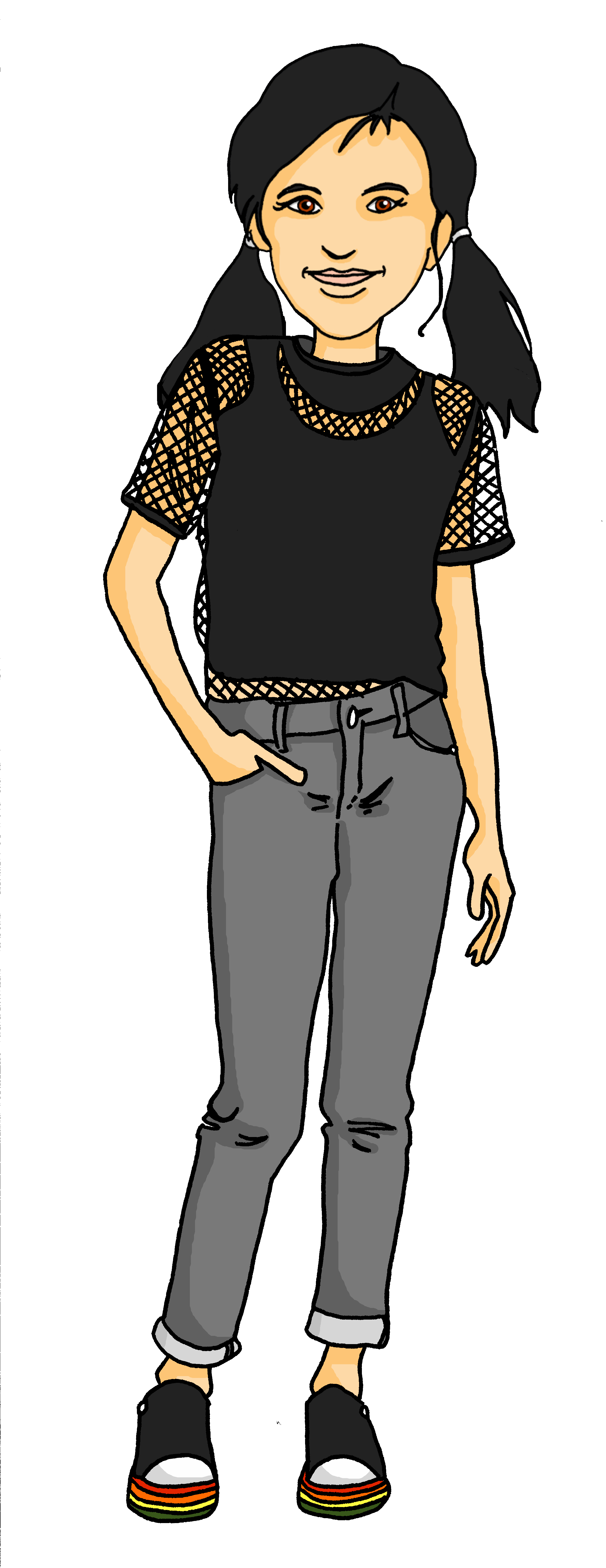 I make a card.
… mache eine Karte.
Ich
Ich
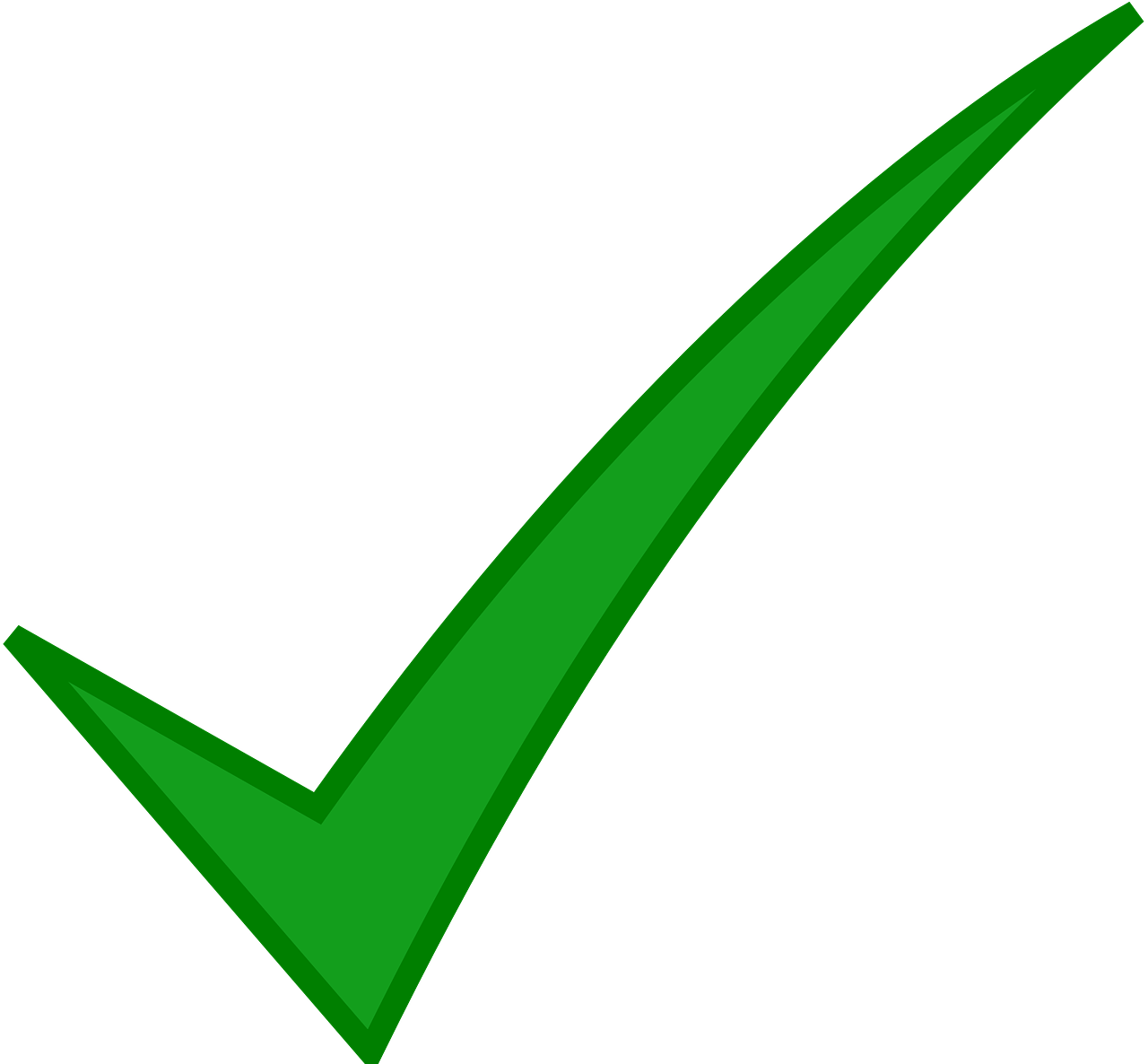 He
I
5
6
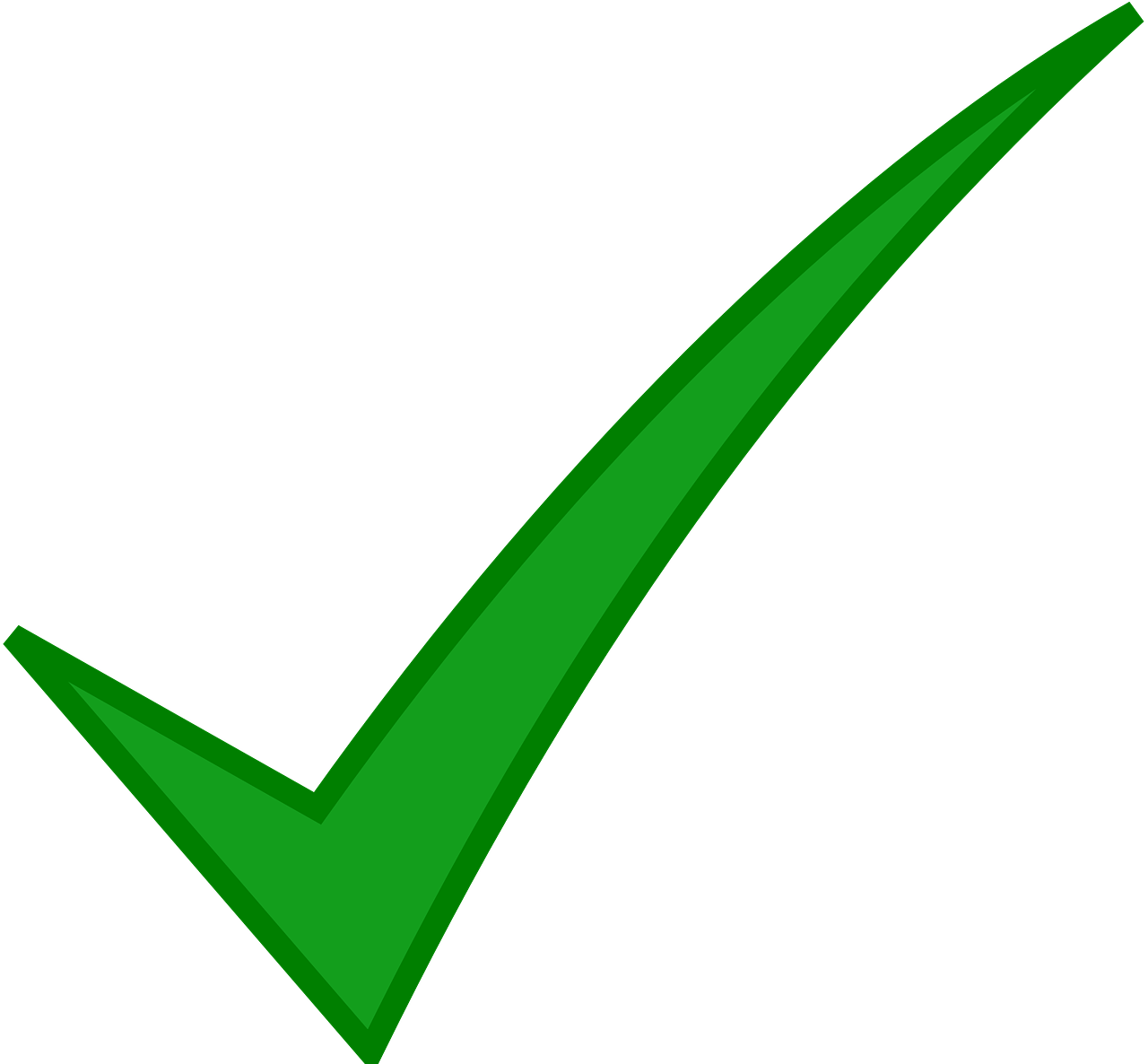 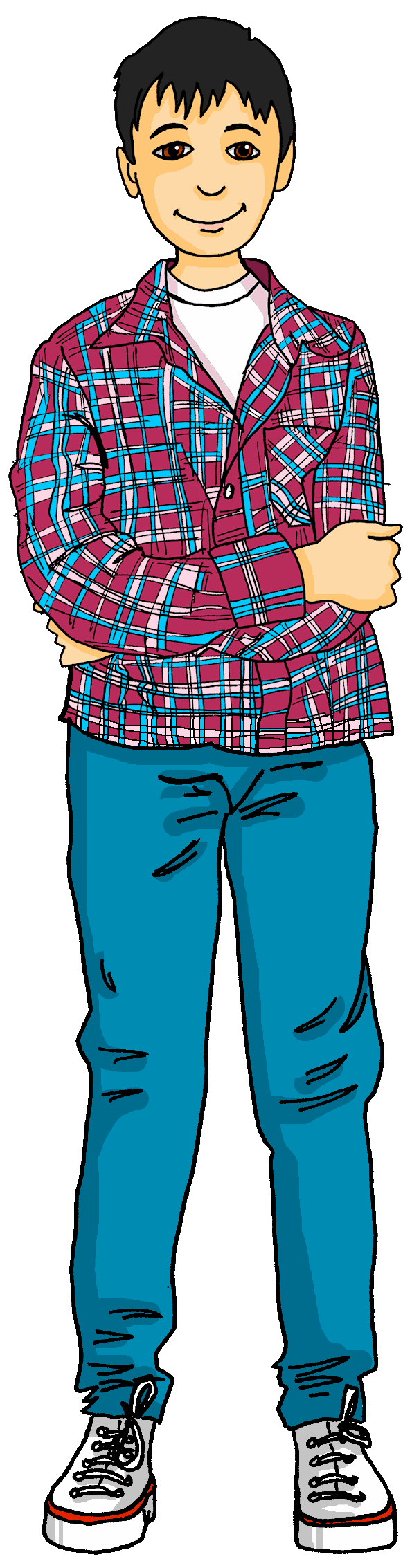 I
I
I write a list.
He needs paper.
… schreibe eine Liste.
…braucht Papier.
Ich
Er
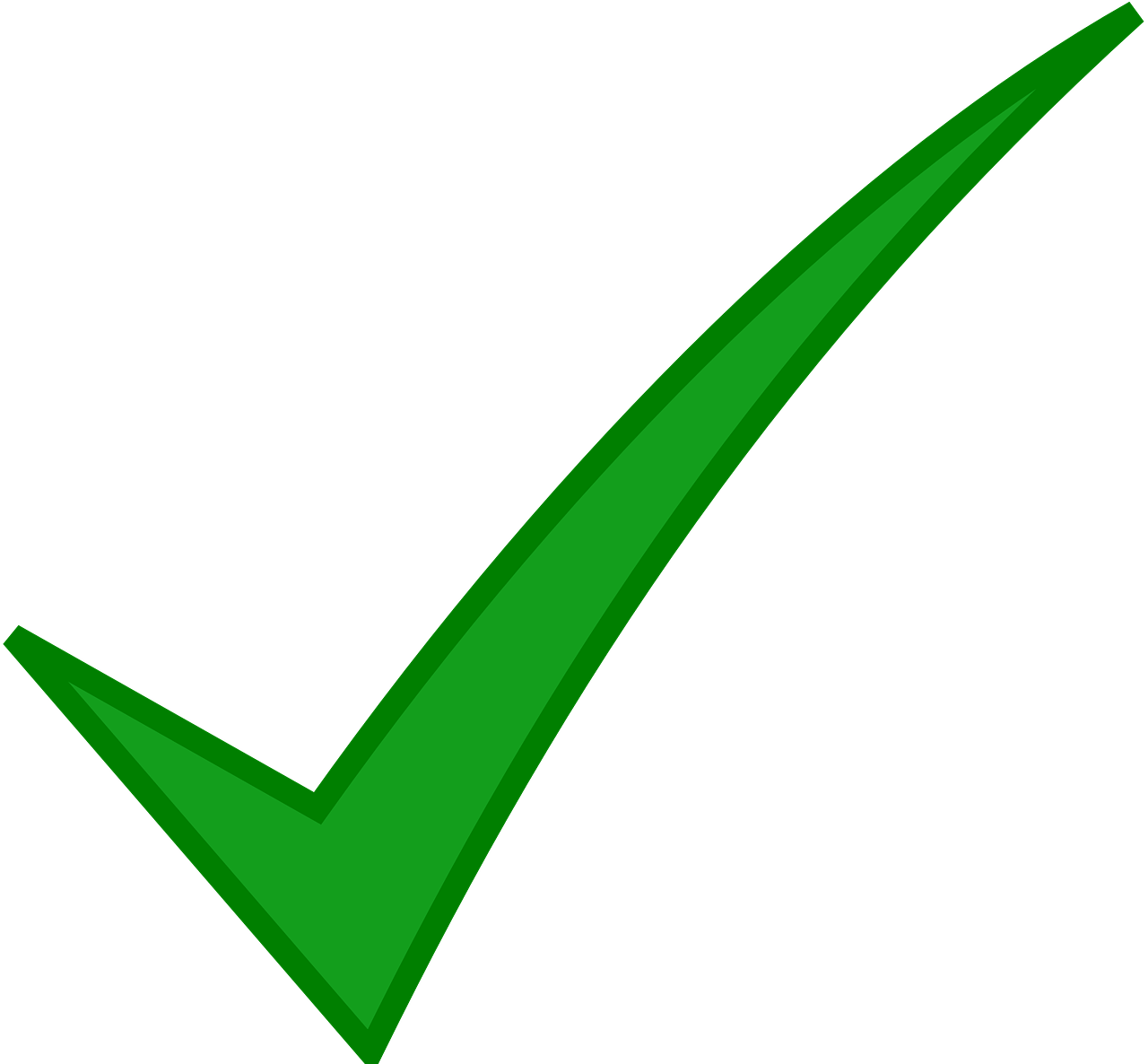 He
He
[Speaker Notes: Timing: 5 minutes

Aim: to practise written comprehension of first and third person weak (regular) verbs. 

Procedure:
Pupils write 1-6 and the correct English meaning from the two options given (He=Lias, I=Ronja).
Click to reveal answers and the German pronouns. 
Elicit meanings of 6 sentences in English orally and click to reveal. 

Additional task suggestions:
Ask pupils to change the ‘I’ sentences to ‘she/he’ sentences, remembering to change the pronoun AND the verb ending. E.g. er bekommt einen Brief ich bekomme einen Brief
Ask pupils to write down the infinitive forms of each verb. E.g. bekommen; schreiben…
Ask pupils to write one sentence that is true for them (I form) and one that is true for a friend (he/she form).]
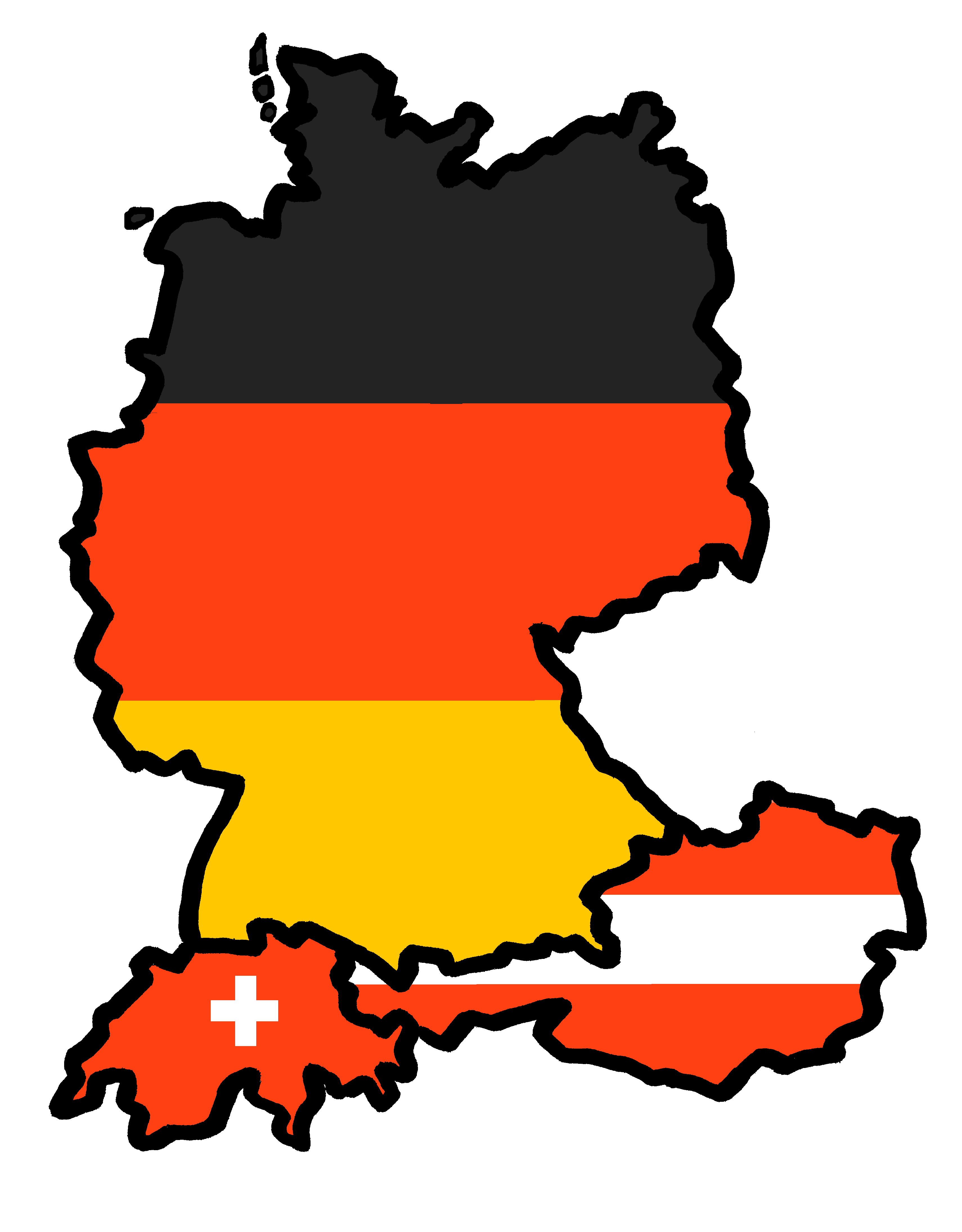 Tschüss!
gelb